学位论文的查询、获取本校学位论文的提交
时间：4月7日 （周四） 15:20—16:20 
地点：农学图书馆417室
主讲：谭智敏
1
2
2
了解检索学位论文的途径
掌握学位论文查询与获取的方法
掌握吉林大学学位论文提交的方法
掌握
了解
掌握
课 程 目 标
目  录
一 常用学位论文资源介绍
二 举例介绍查询与获取的方法
三 本校学位论文提交
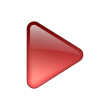 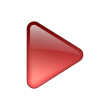 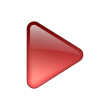 常用学位论文资源介绍
1.1 学位论文概述

1.2 常用学位论文资源介绍
1.1学位论文概述（定义）（1/4）
学位论文
定义

学位论文是高等学校、科研机构的毕业生为获得各级学位, 在导师的指导下参阅大量文献，经过反复实验及调研而撰写的研究论文。
学位级别
   
   学士论文
   硕士论文
   博士论文
1.1学位论文概述（标识）（2/4）
[9]熊小芬.物流金融业务模式及风险管理研究[D].武汉理工大学 2007 
  

[3]Immunotherapy targeting tau pathology-studies in an hTau mouse model .Forest,Stefanie Karen,Ph.D. Yeshiva University.2014
学位论文：D                  Dissertation
1.1学位论文概述（检索要点）（3/4）
检索要点
题名
作者
关键词
导师
授予单位
学位
学科专业
1.1学位论文概述（结构）（4/4）
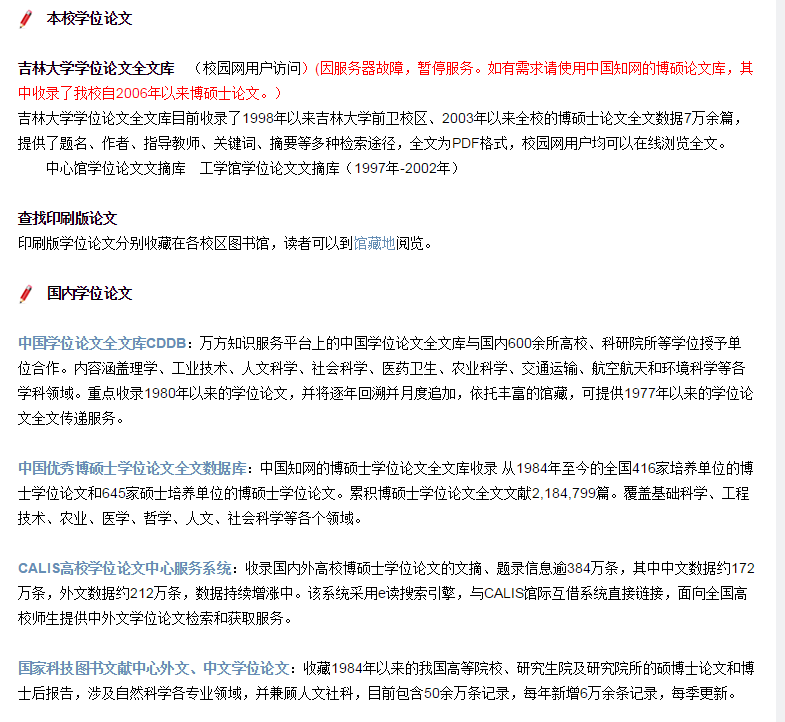 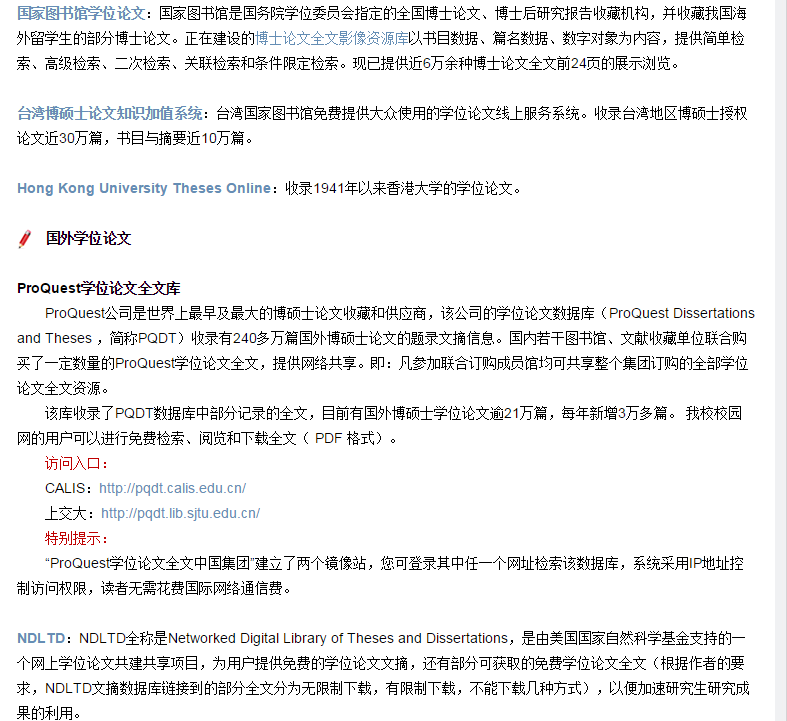 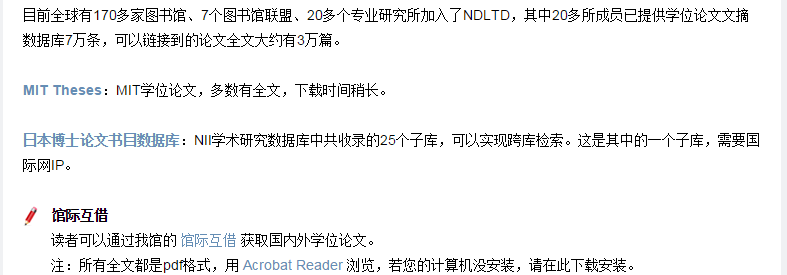 1.2 常用学位论文资源介绍
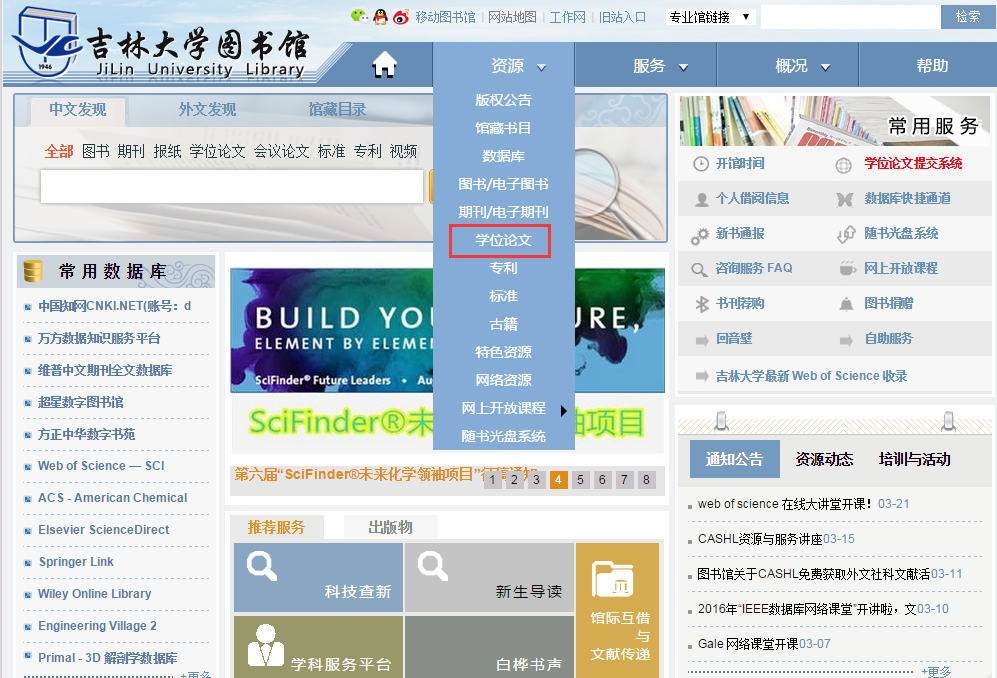 1.2 常用学位论文资源介绍（国内）
吉林大学农学学位论文库（2015年6月之前）http://202.198.74.15/dissertationmanagement/Default.aspx?tabID=164
吉林大学学位论文库
      http://202.198.25.8:8001/xwlw/index.jsp
中国知网学位论文全文库
     http://epub.cnki.net/kns/brief/result.aspx?dbprefix=CDMD
万方学位论文http://librarian.wanfangdata.com.cn/default.aspx?dbid=WF_XW
 图书馆发现系统 http://lib.jlu.edu.cn/portal/index.aspx 中英文
读秀学位论文库http://jour.duxiu.com/advsearchthesis.jsp
中国国家图书馆博士论文http://mylib.nlc.gov.cn/web/guest/boshilunwen
香港大学学位论文 http://hub.hku.hk/handle/10722/1057/
台湾博硕士论文知识加值系统http://etds.ncl.edu.tw/cgibin/gs32/gsweb.cgi/login?o=dwebmge
CADAL 学位论文库 http://www.cadal.cn/index.htm
CALIS高校学位论文库 http://etd.calis.edu.cn/etdportal/pages/index/index.html?artifact=null  全文阅读，文献传递，有中文也有英文
谷粉搜搜                         http://gfsoso.99lb.net/
百谷歌度                          http://search.shanghai-channel.com/
1.2 常用学位论文资源介绍（国外）
ProQuest学位论文全文库 http://pqdt.lib.sjtu.edu.cn/
ProQuest 系列数据库       ABI/INFORM CompleteABI/INFORM Complete‎         http://search.proquest.com/abicomplete/advanced/business/fromDatabasesLayer?accountid=11718
HKMO(港澳博硕)优秀学术全文资源库  http://182.18.30.144
OCLC FirstSearch 基本组库---WorldCat博硕士论文库CLC FirstSearch 基本组库---http://firstsearch.oclc.org/WebZ/FSPrefs?entityjsdetect=:javascript=true:screensize=large:sessionid=fsapp6-59437-im5mr1jr-cid79r:entitypagenum=1:0
NDLTD http://www.ndltd.org/  由美国国家自然科学基金支持的一个网上学位论文共建共享项目，为用户提供免费的学位论文文摘，还有部分可获取的免费学位论文全文。
MIT学位论文 http://dspace.mit.edu/handle/1721.1/7582
     由麻省理工大学图书馆维护，有少部分全文。
DIVA Portal
      http://www.diva-portal.org/index.xsql?lang=en
      收录北欧一些大学的学位论文。
ETH E-Collection
      http://e-collection.ethbib.ethz.ch/diss/index_e.html
      可查到1999年以来的部分瑞士学位论文。
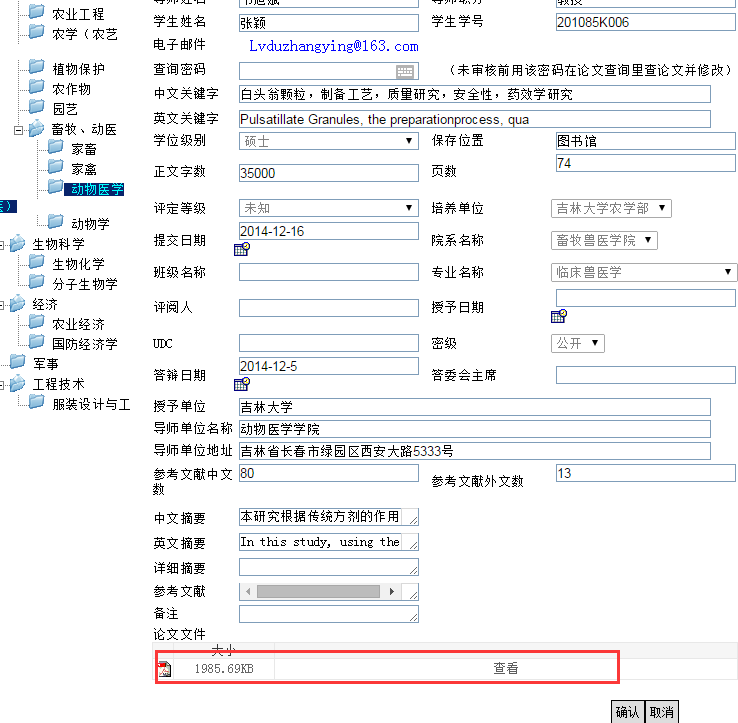 吉林大学农学学位论文库（2015年6月之前）
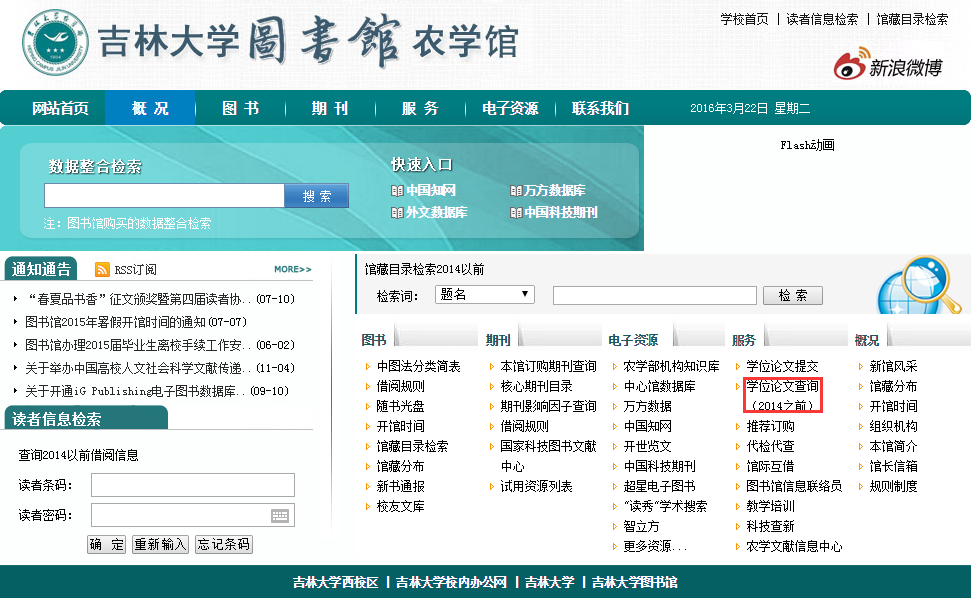 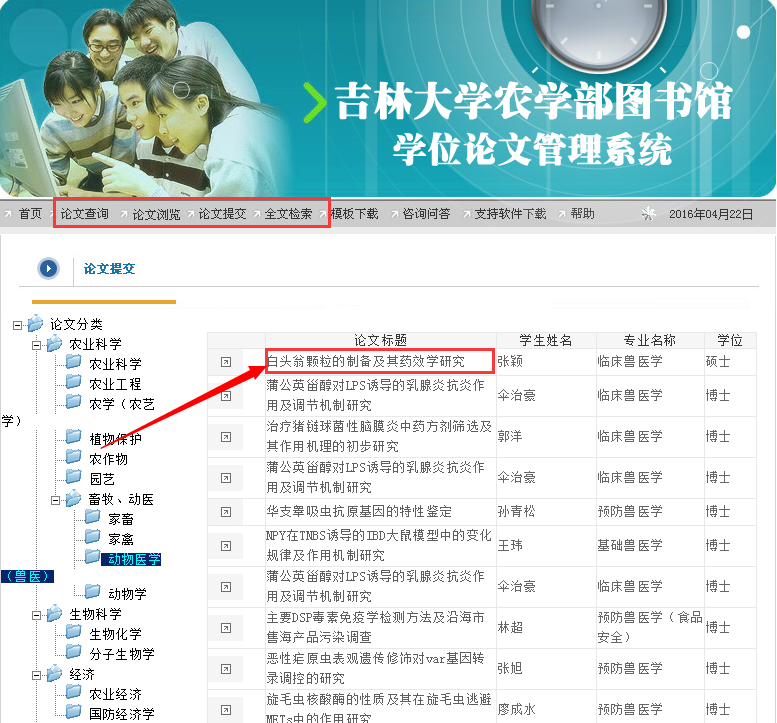 吉林大学学位论文库
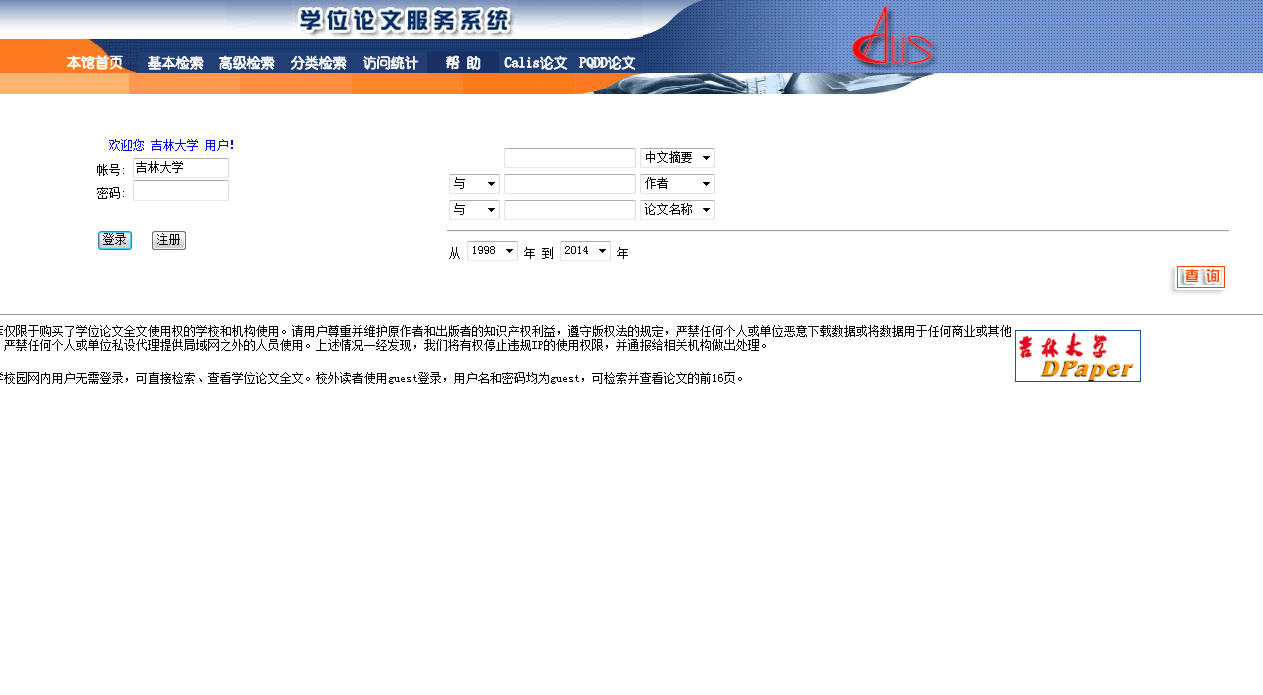 吉林大学学位论文库
收录年限：1998年—至今。

  吉林大学校园网内用户无需登录，可直接检索、查看学位论文全文。

  校外读者使用guest登录，用户名和密码均为guest，可  检索并查看论文的前16页。 

  收录范围：吉林大学前卫校区1998年至今、2003年以来全校。
中国知网学位论文全文库
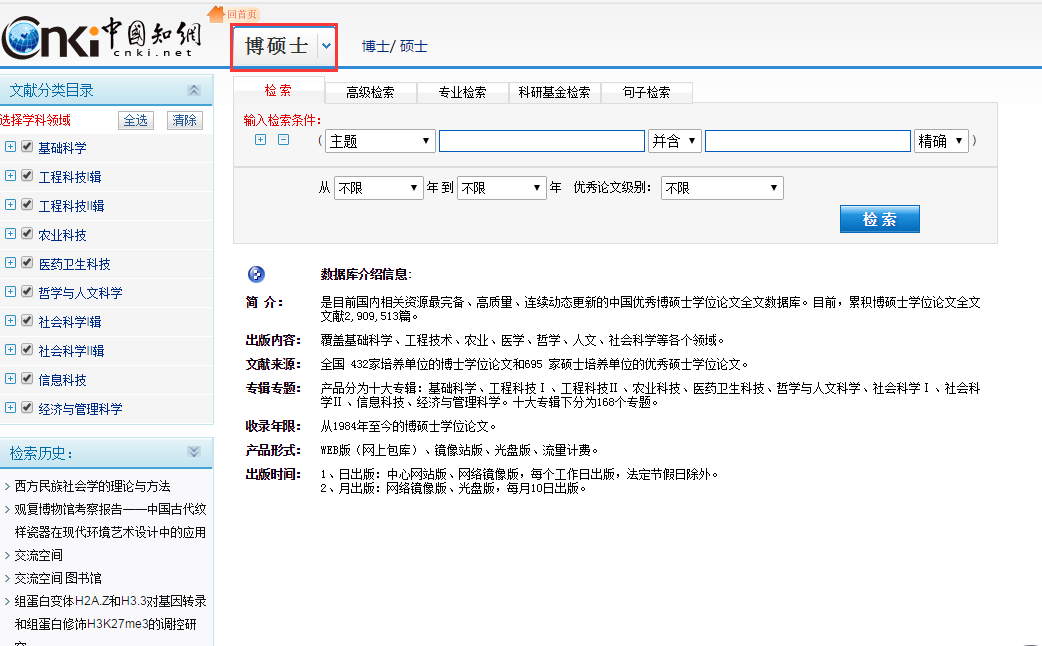 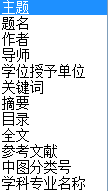 中国知网学位论文全文库
简 介：是目前国内相关资源最完备、高质量、连续动态更新的中国优秀博硕士学位论文全文数据库，至 2016年3月，累积博硕士学位论文全文文献290多万篇。

 文献来源：全国 423家培养单位的博士学位论文和 657 家硕士培养单位的优秀硕士学位论文。
 
专辑专题：产品分为十大专辑：基础科学、工程科技Ⅰ、工程科技Ⅱ、农业科技、医药卫生科技、哲学与人文科学、社会科学Ⅰ、社会科学Ⅱ、信息科技、经济与管理科学。十大专辑下分为168个专题。
 
收录年限：从1984年至今的博硕士学位论文。（2000年之后的更多一些）
中国万方学位论文全文库
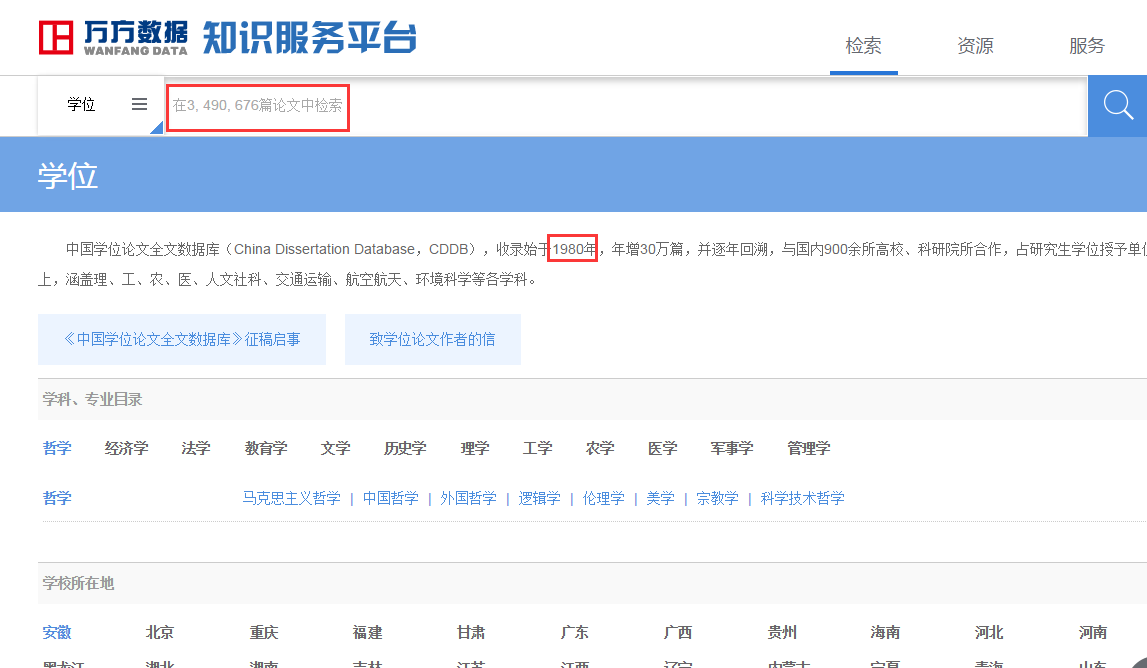 部分全文，部分文献传递
图书馆发现系统
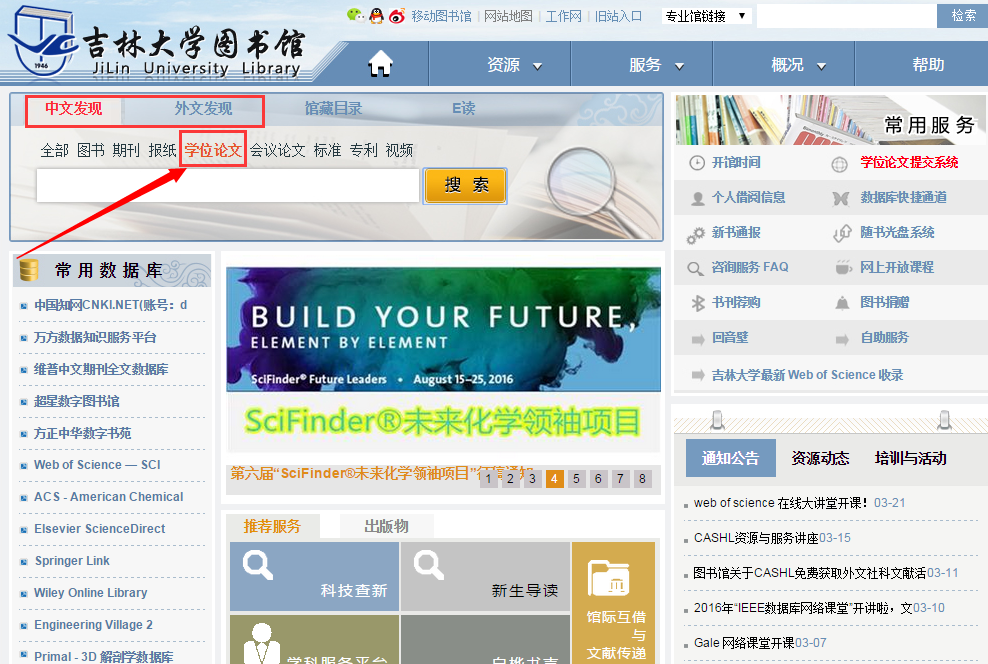 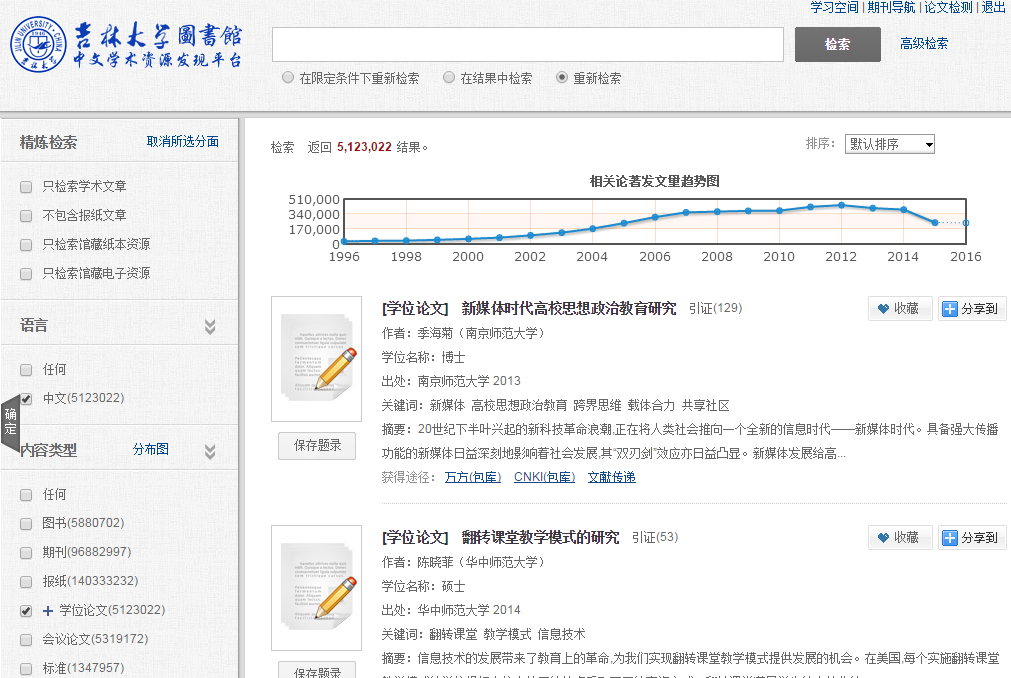 读秀学位论文库
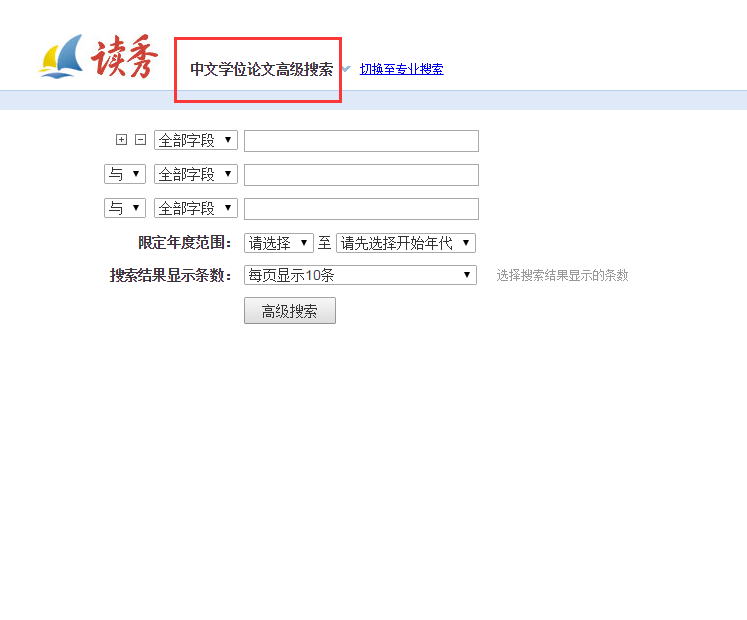 读秀学位论文库
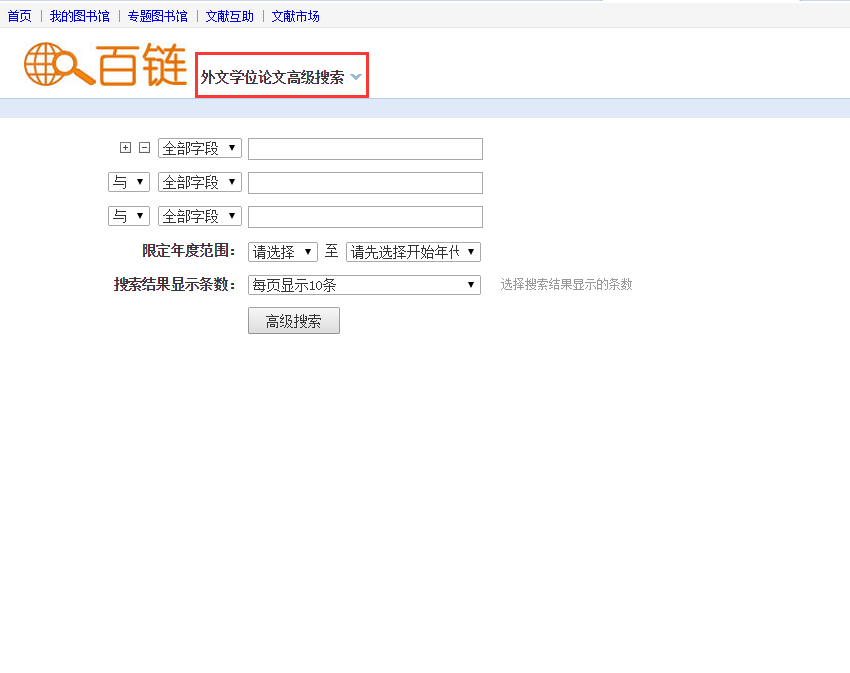 中国国家图书馆博士论文
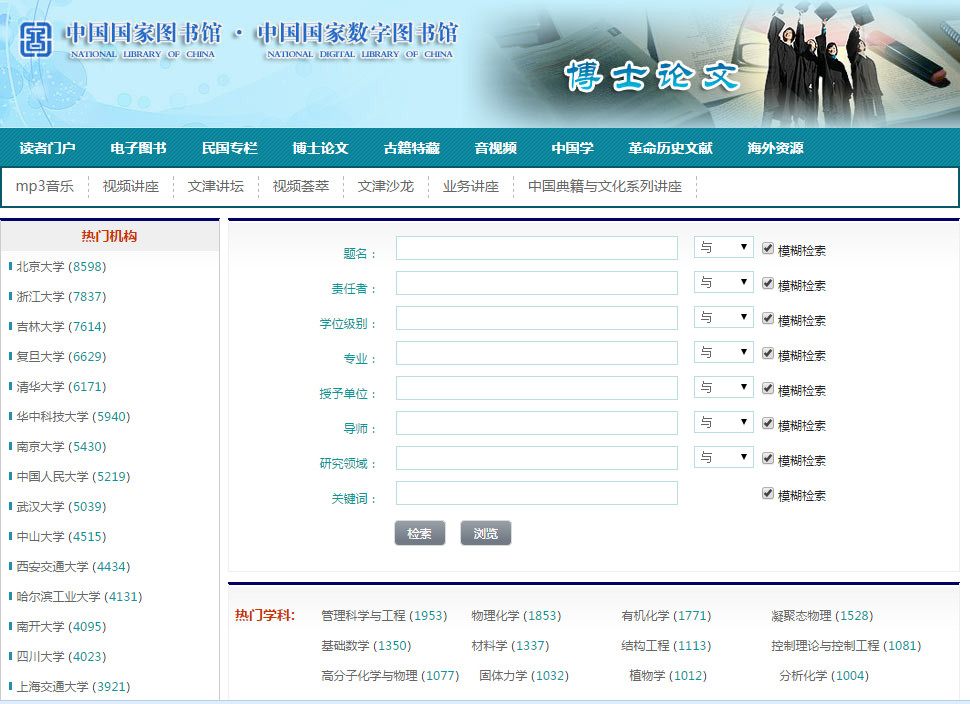 登录用户可以看到正文前24页
香港大学学位论文
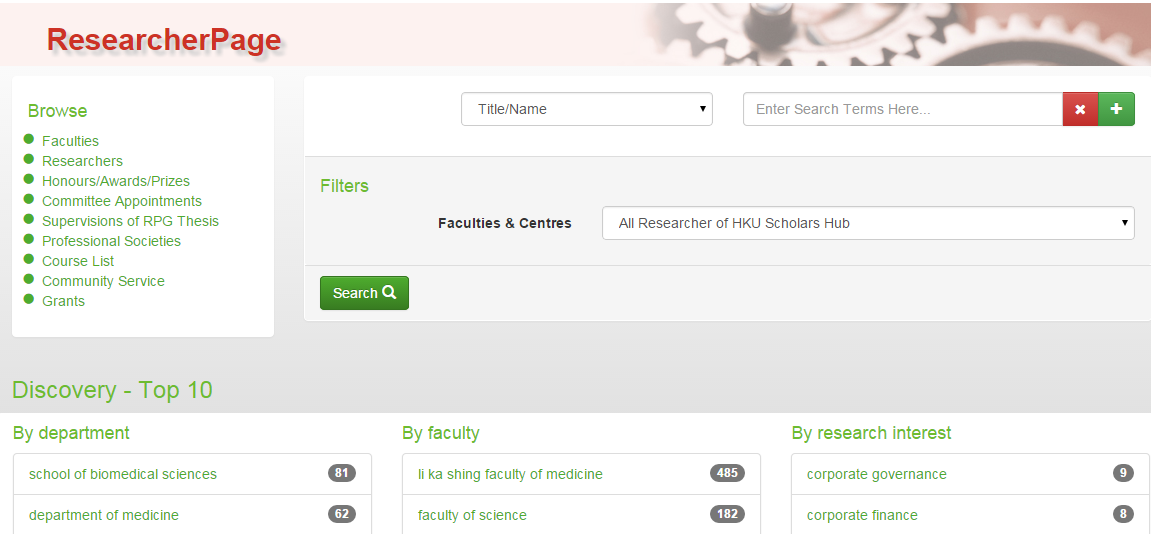 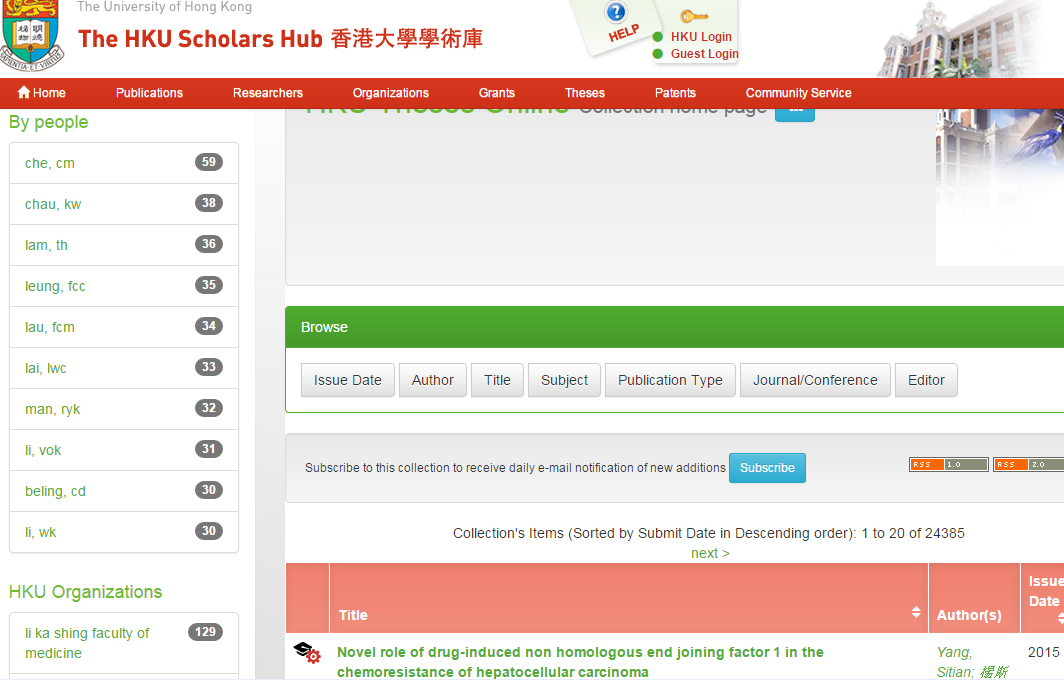 台湾博硕士论文知识加值系统
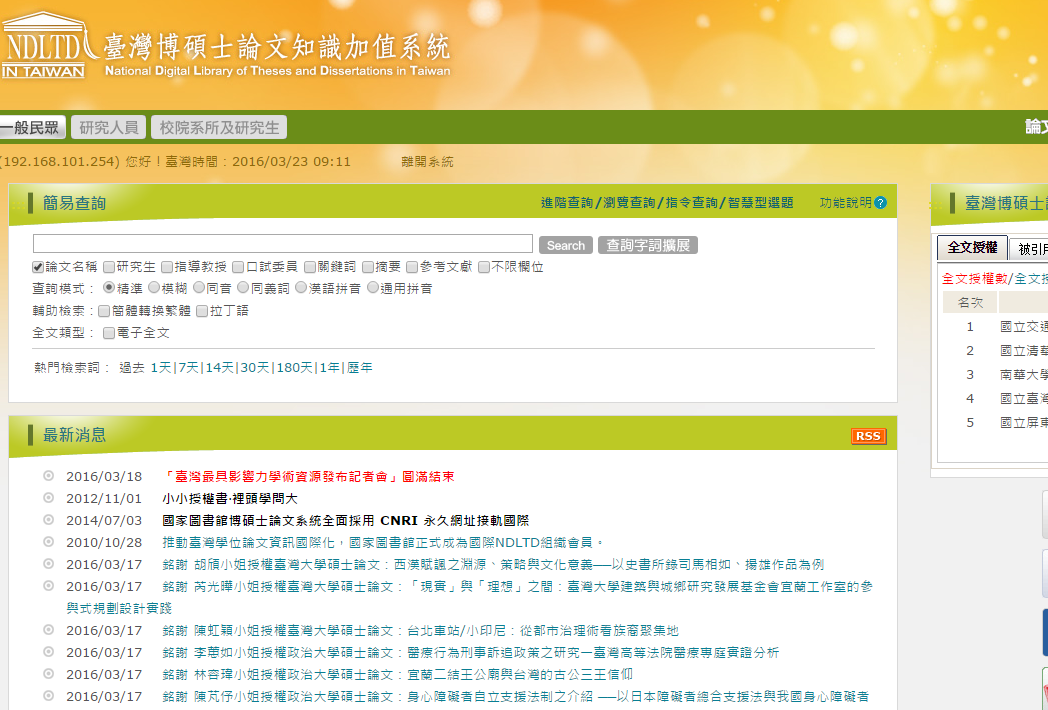 收录台湾地区博硕士授权论文近30万篇，书目与摘要近10万篇。
CADAL 学位论文库
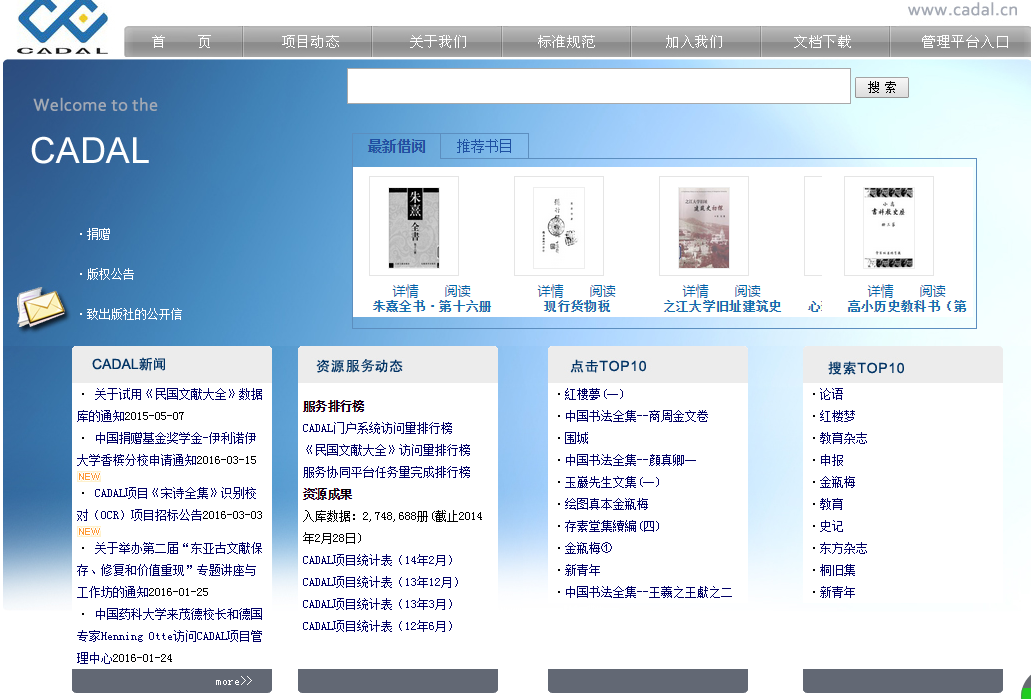 CALIS高校学位论文库（95年至今）
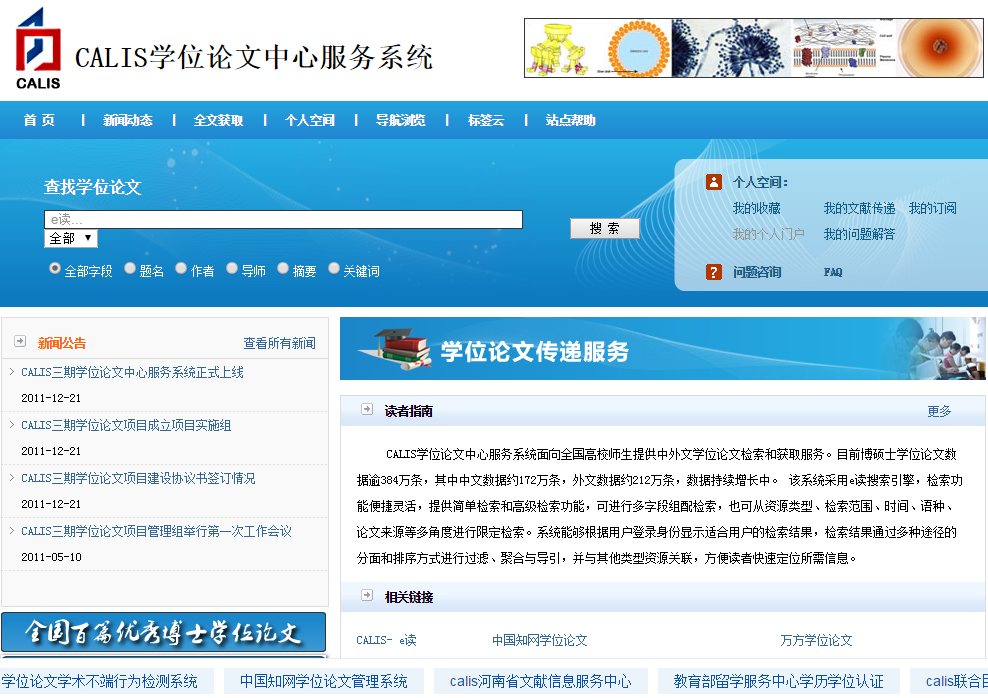 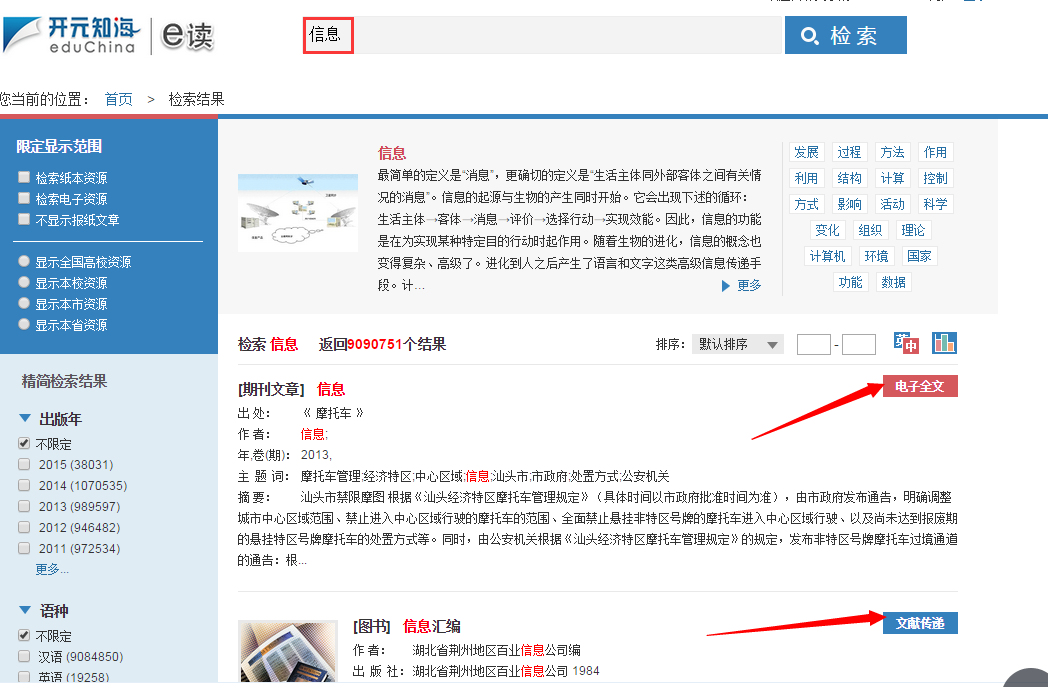 百谷歌度
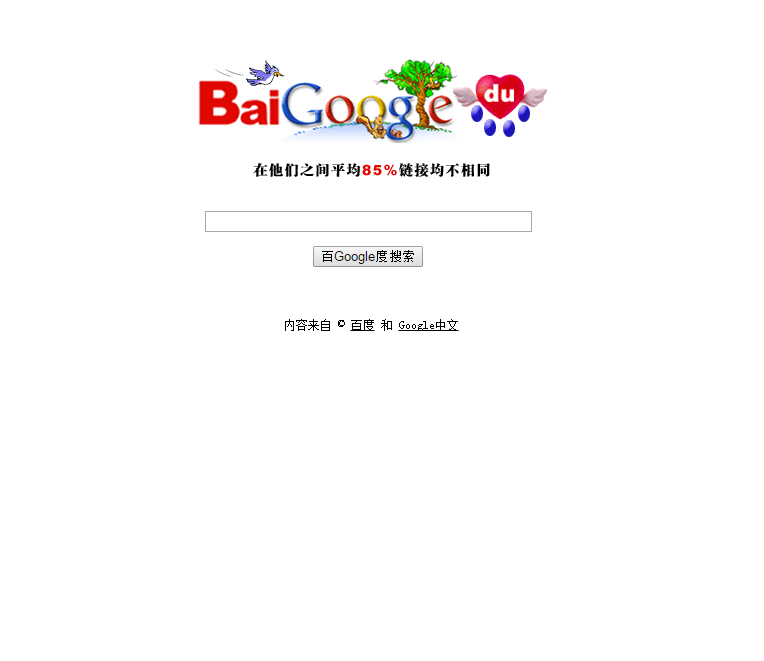 谷粉搜搜
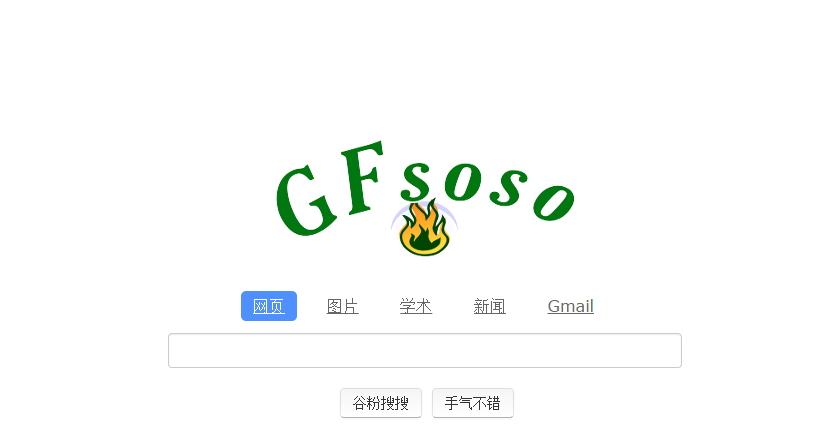 ProQuest 学位论文全文库
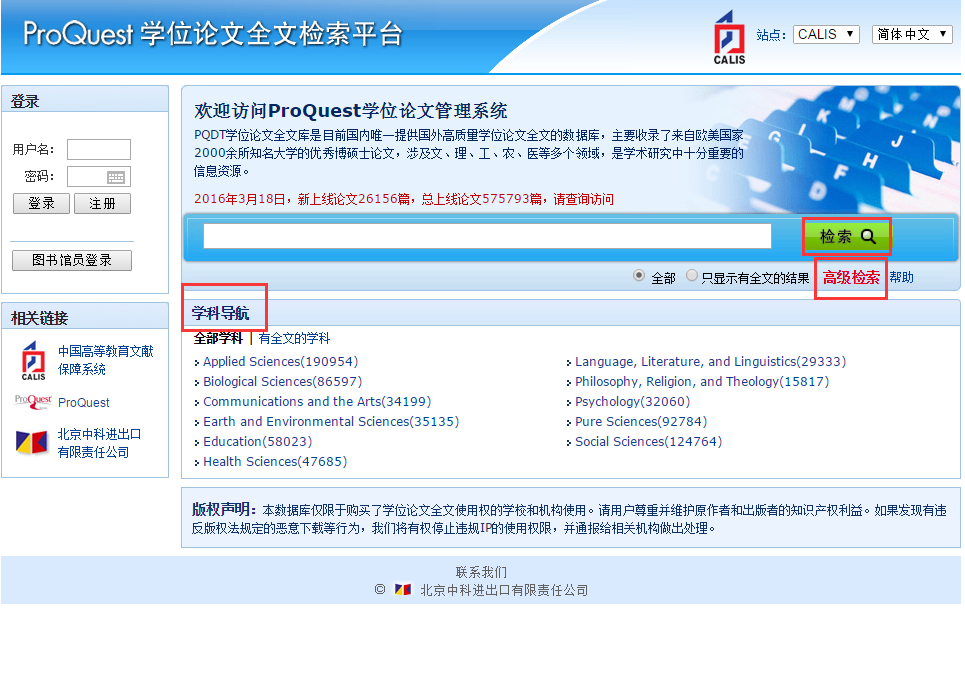 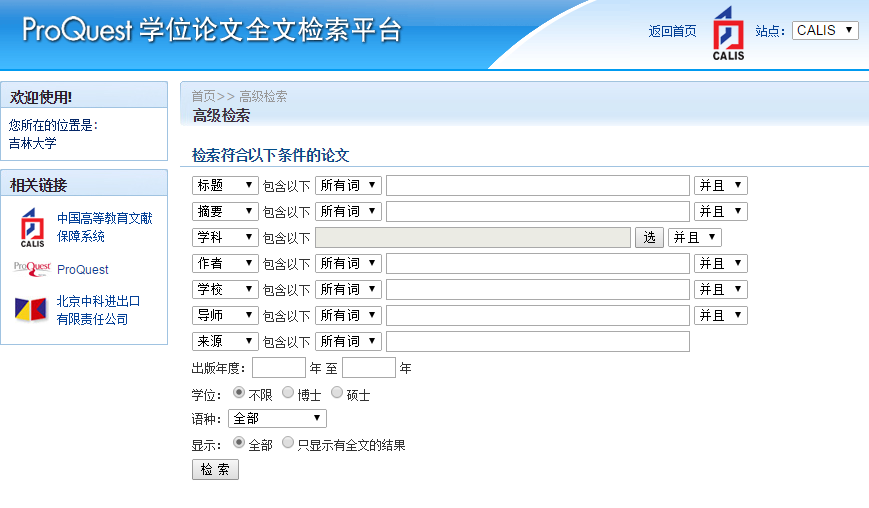 数据周更新。记录可回溯到1743年。
ProQuest检索平台--ABI/INFORM Complete‎  (1971 - 至今)
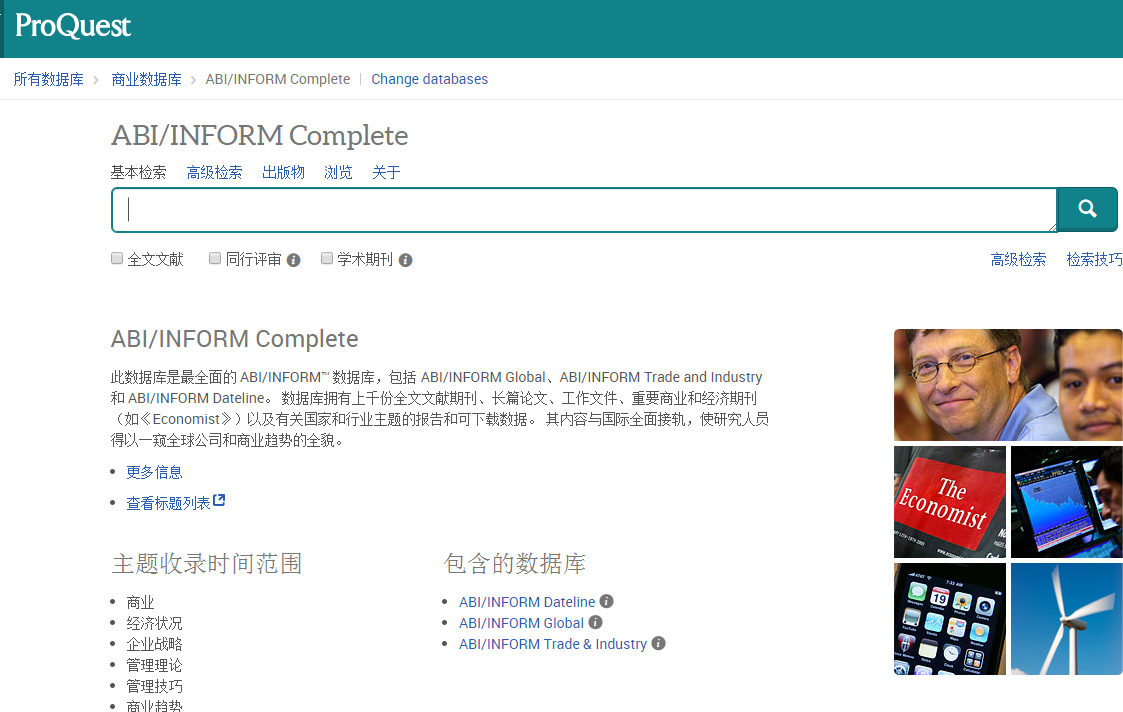 检索运算符
and表示逻辑 与 or 表示逻辑 或 not表示逻辑 非 
*无限截词，截断部位不限
?截 1 个字符，有限中间或右截断 near/n 两词相邻，最多相隔 n 个词，词序不限
pre/n 两词相邻，最多相隔 n 个词，词序不变 
“ ” 词组 / 短语检索，例如 ti("pollution control") 
检索优先级由高到低 ： ( )→not→and→or
HKMO(港澳博硕)优秀学术全文资源库
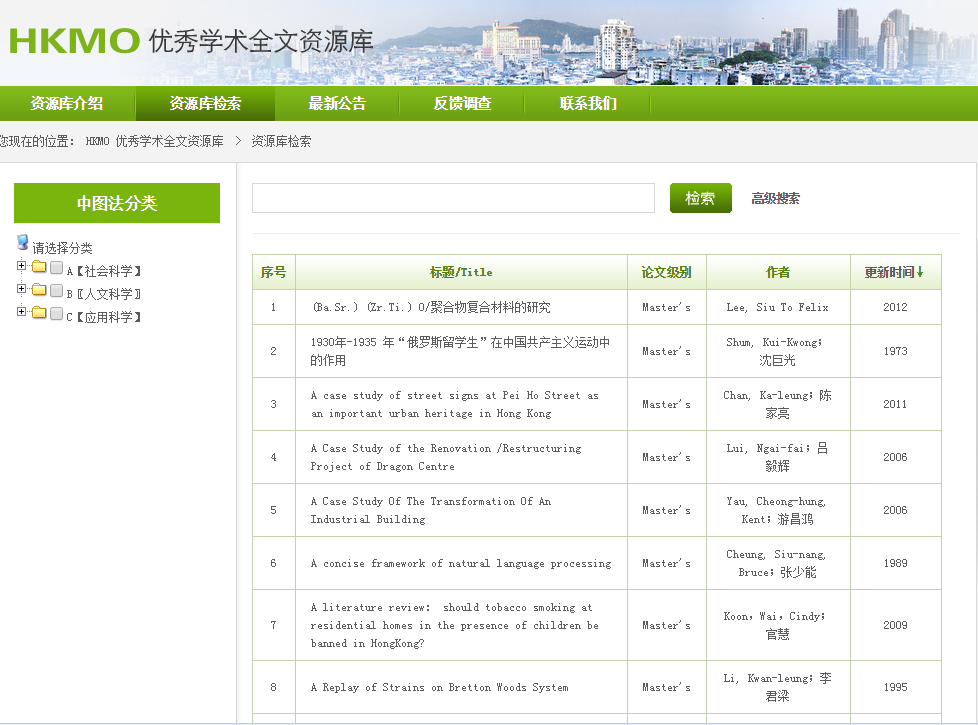 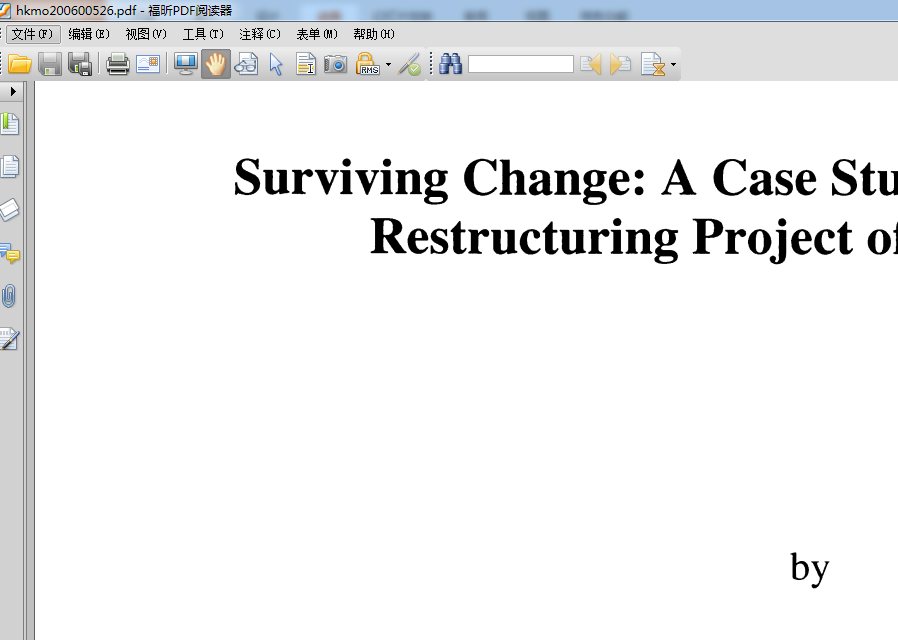 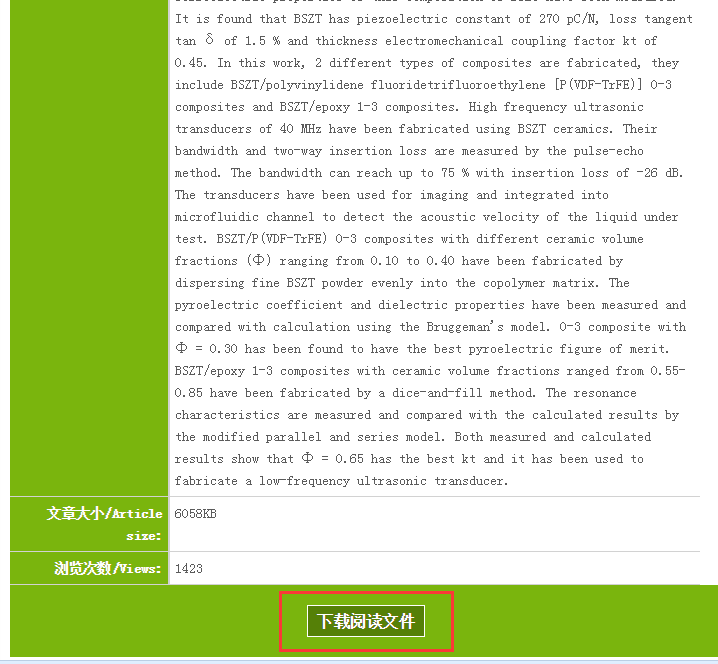 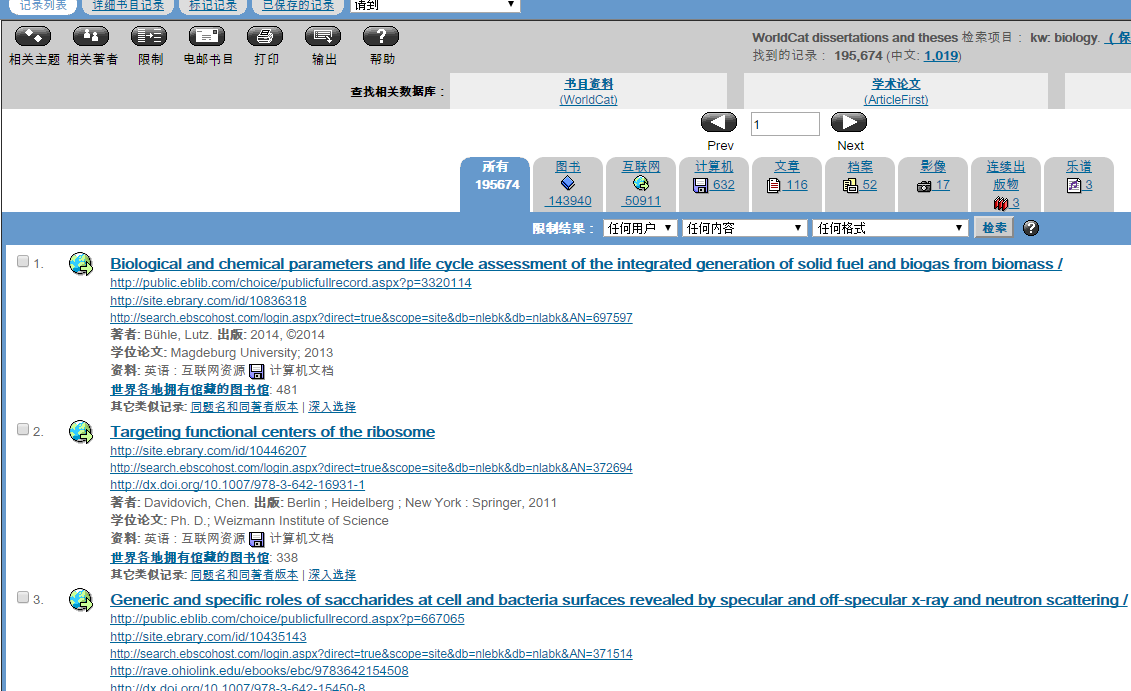 OCLC FirstSearch 基本组库---WorldCat博硕士论文库
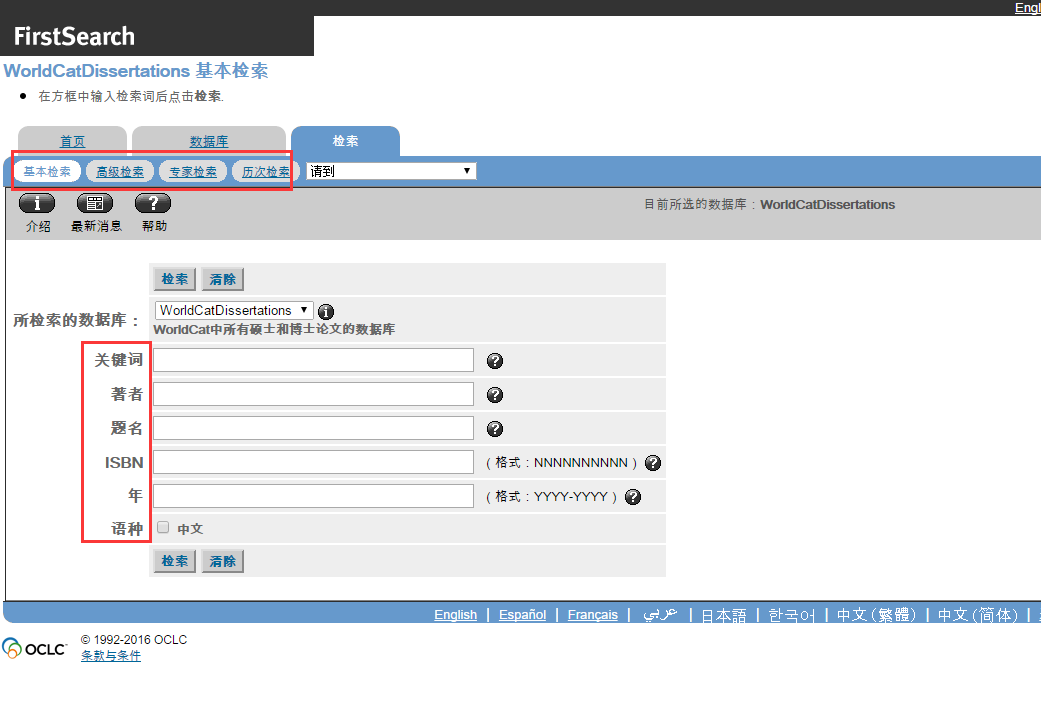 NDLTD
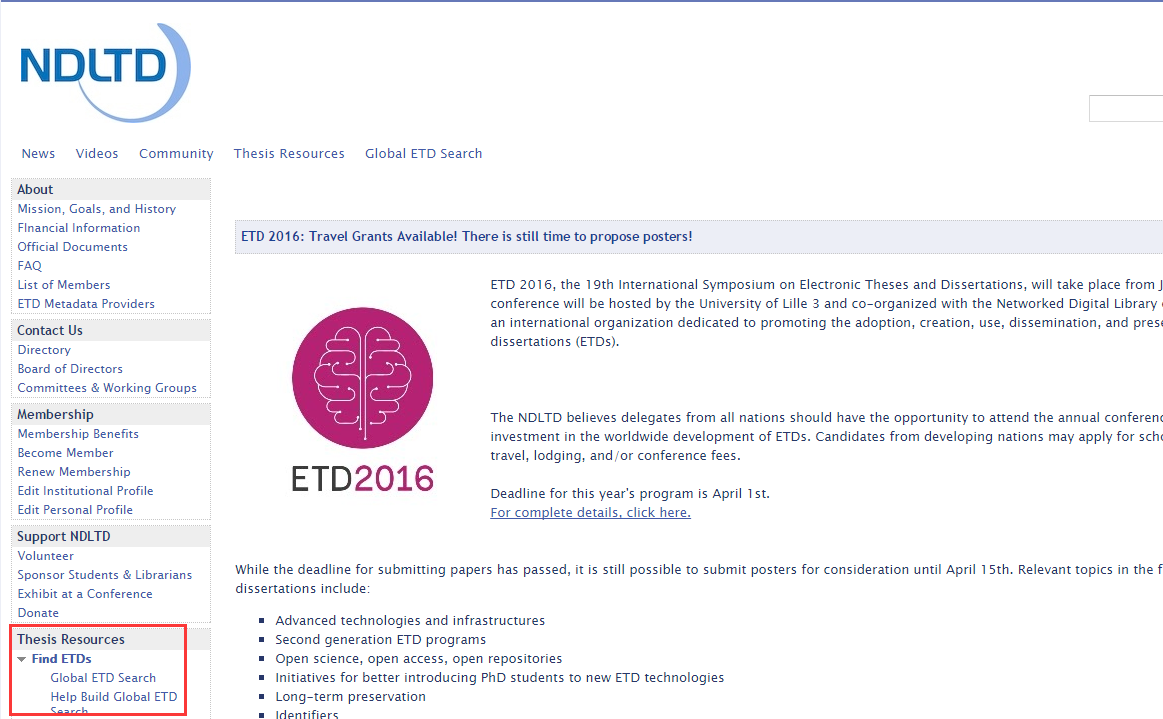 由美国国家自然科学基金支持的一个网上学位论文共建共享项目，
为用户提供免费的学位论文文摘，还有部分可获取的免费学位论文全文。
MIT学位论文
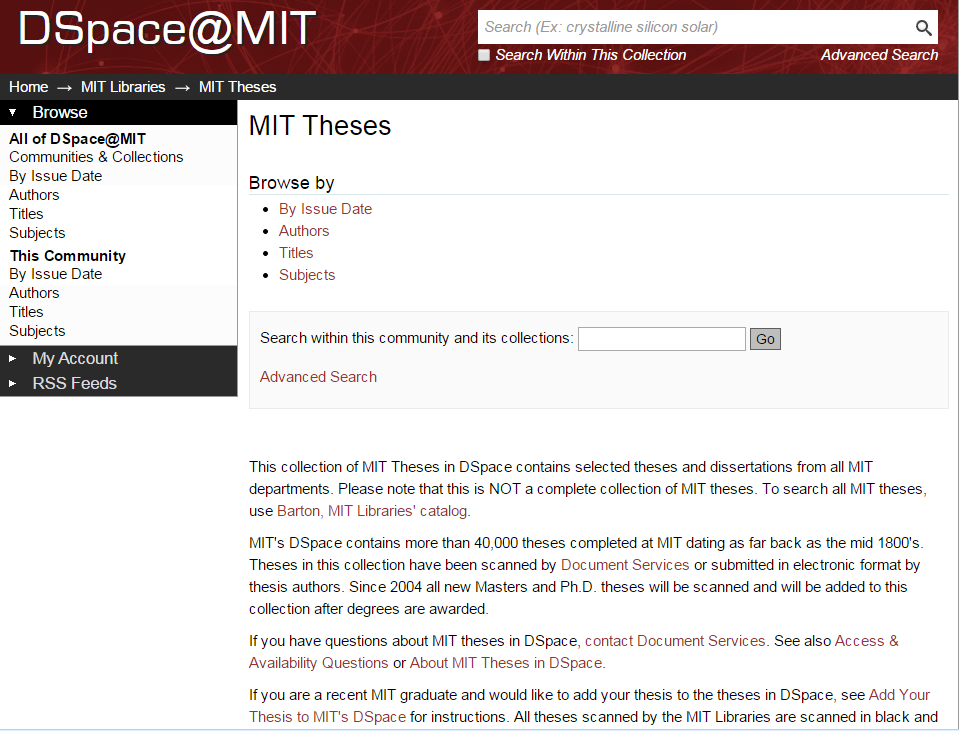 由麻省理工大学图书馆维护，有少部分全文
DIVA Portal
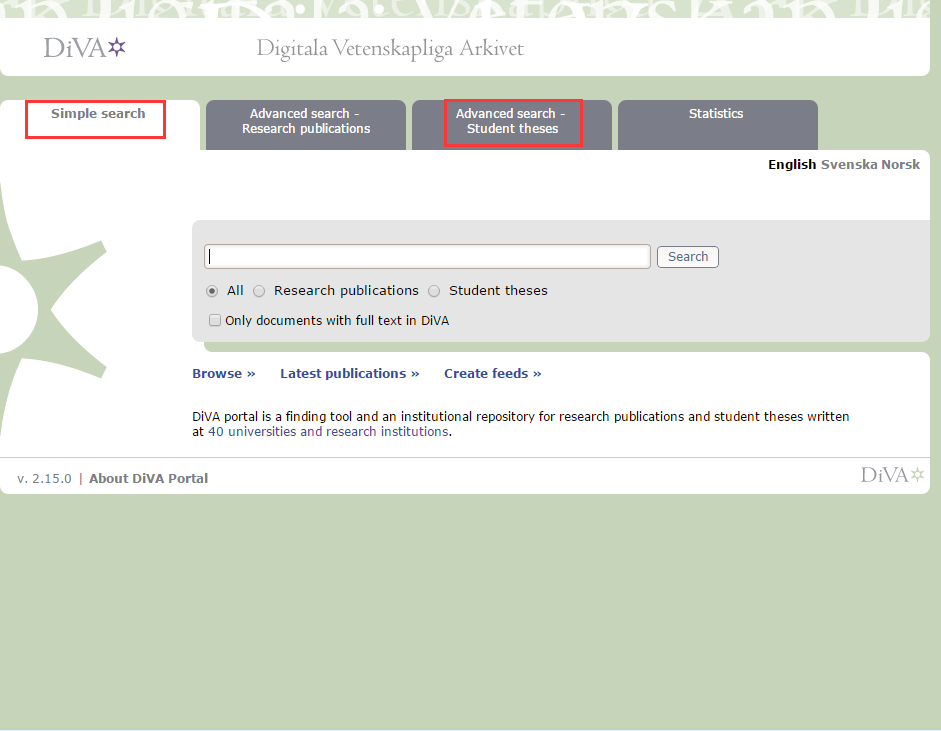 收录北欧一些大学的学位论文
ETH E-Collection
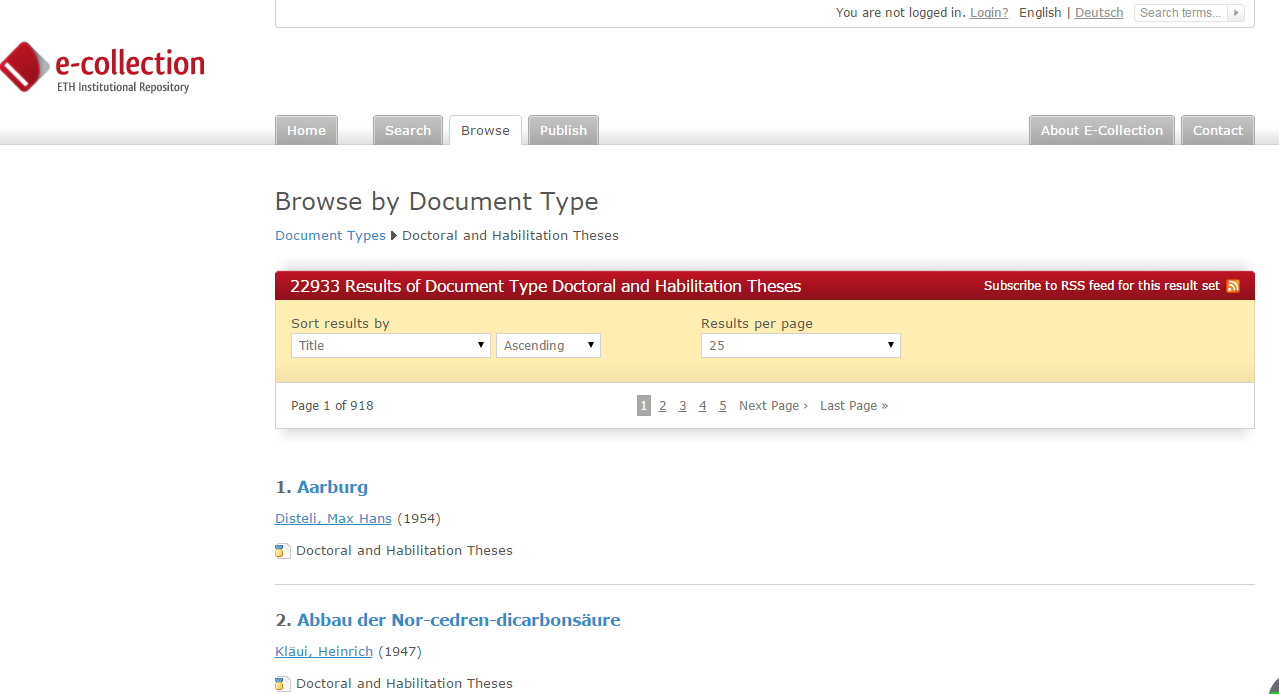 可查到1999年以来的部分瑞士学位论文
通过主题途径查找2010年以来有关物流金融方面国内外的博硕士论文？（主题 logistics finance）
螺旋形压电复合材料的制备和性能研究.天津大学 张亚倩（题名）
（知网万方均找不到原文的情况怎么办）
查找作物遗传育种专业2015至今发表的硕博士论文？(专业)（万方）
杨振明老师指导的学位论文（指导教师）
EG4
EG1
EG2
EG3
二 举例介绍查询与获取的方法
EG1 杨振明老师指导的学位论文（指导教师）
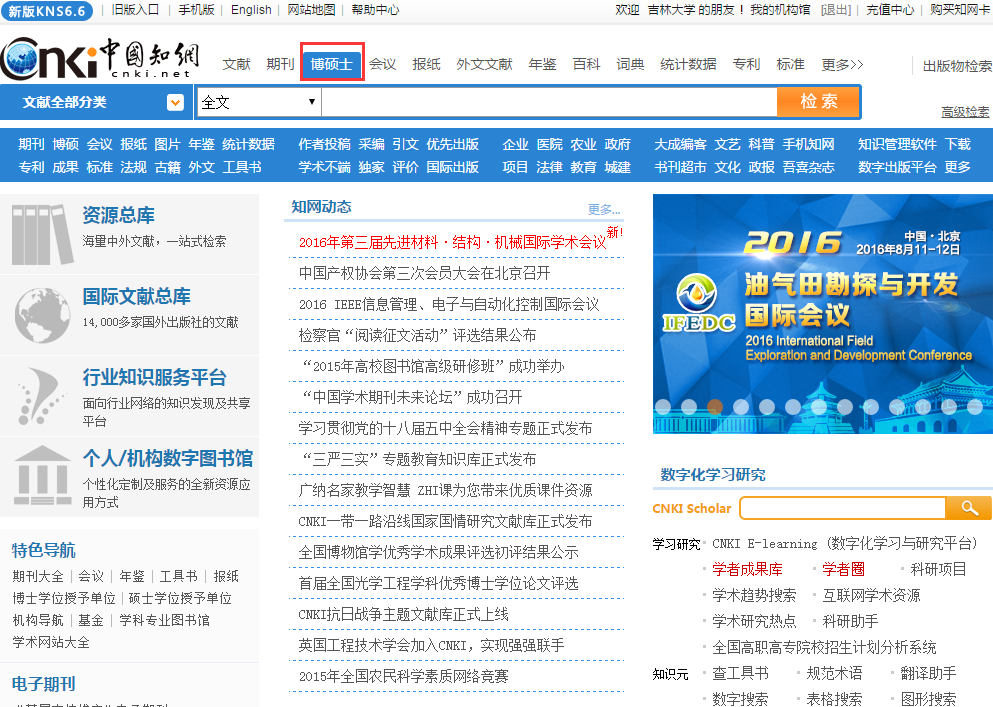 杨振明
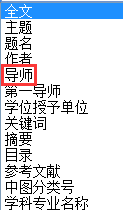 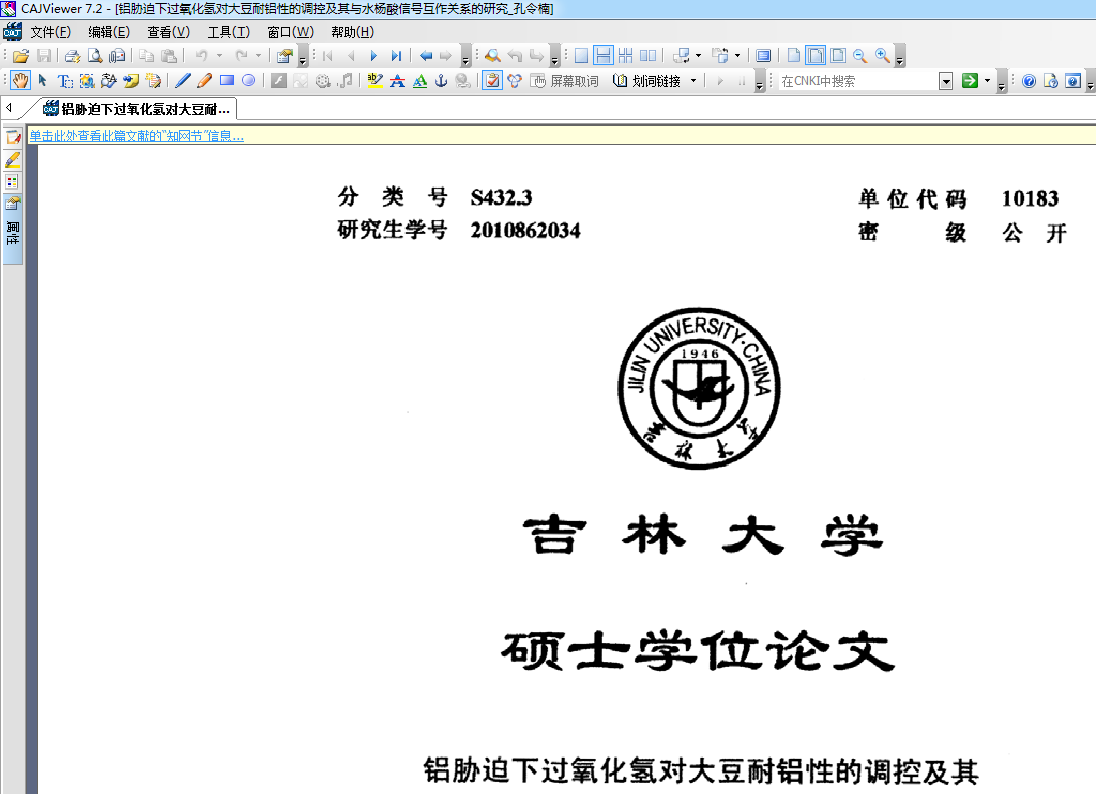 EG1 杨振明老师指导的学位论文（指导教师）
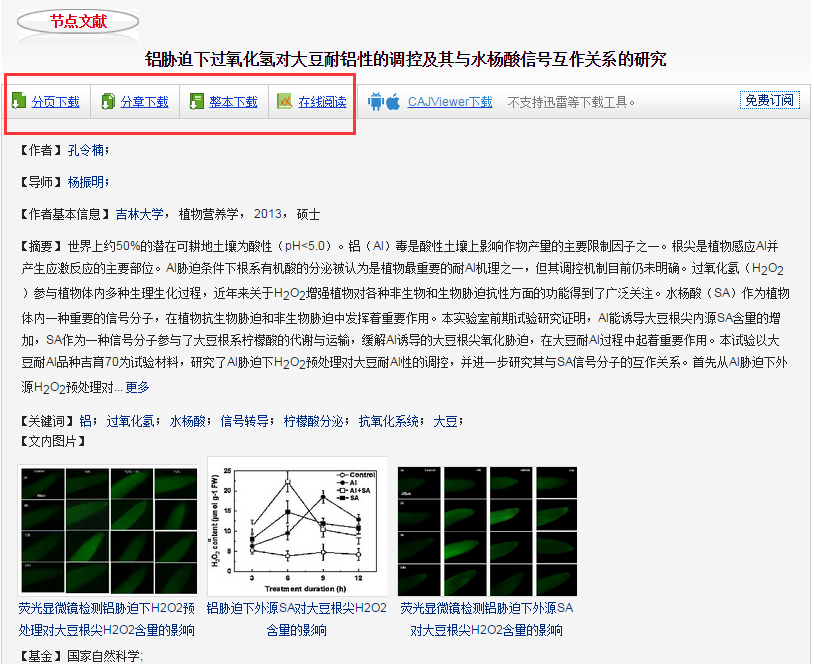 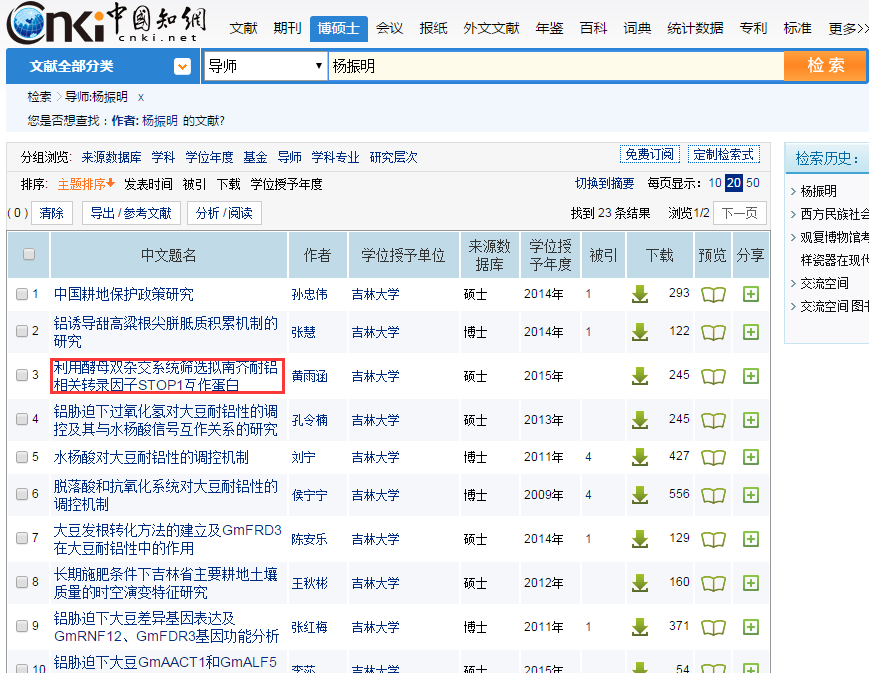 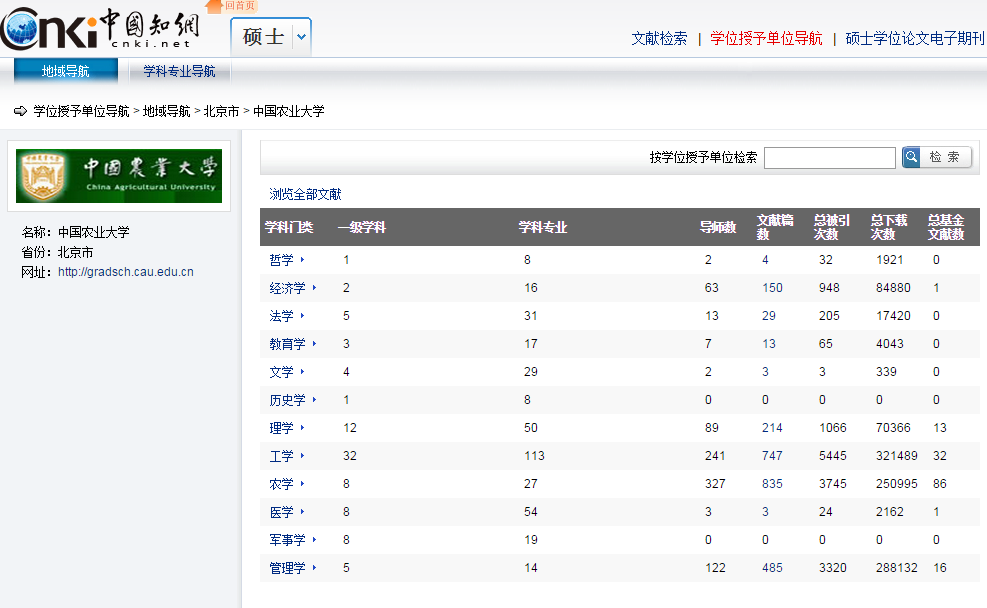 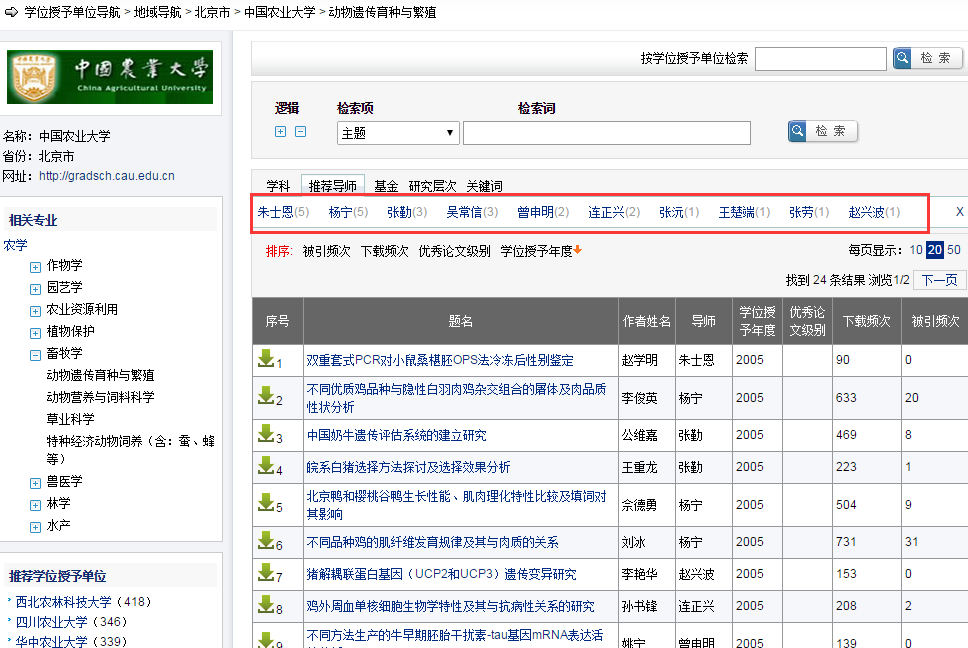 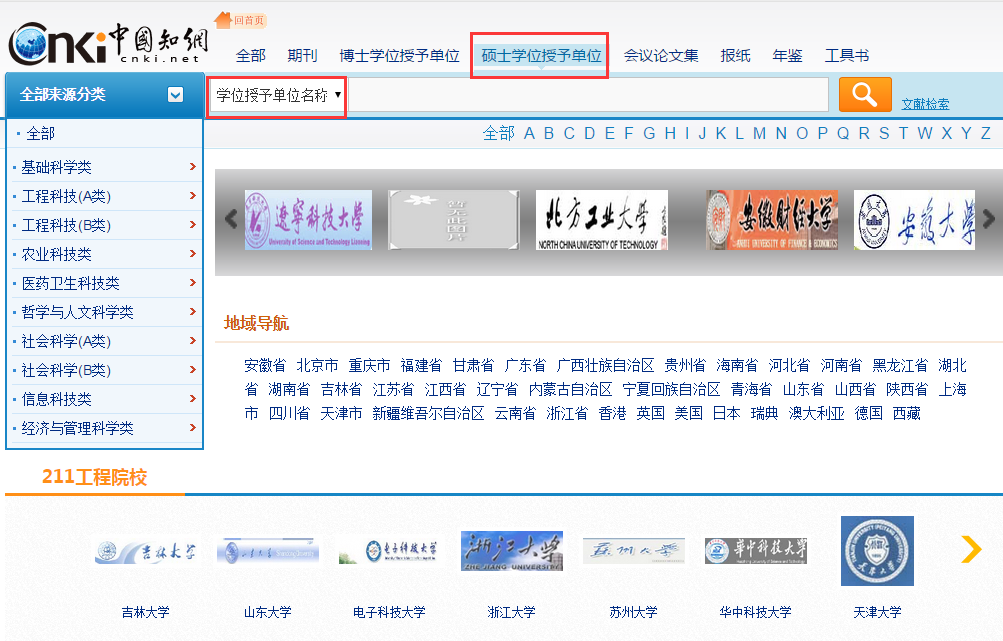 推荐导师
中国农业大学
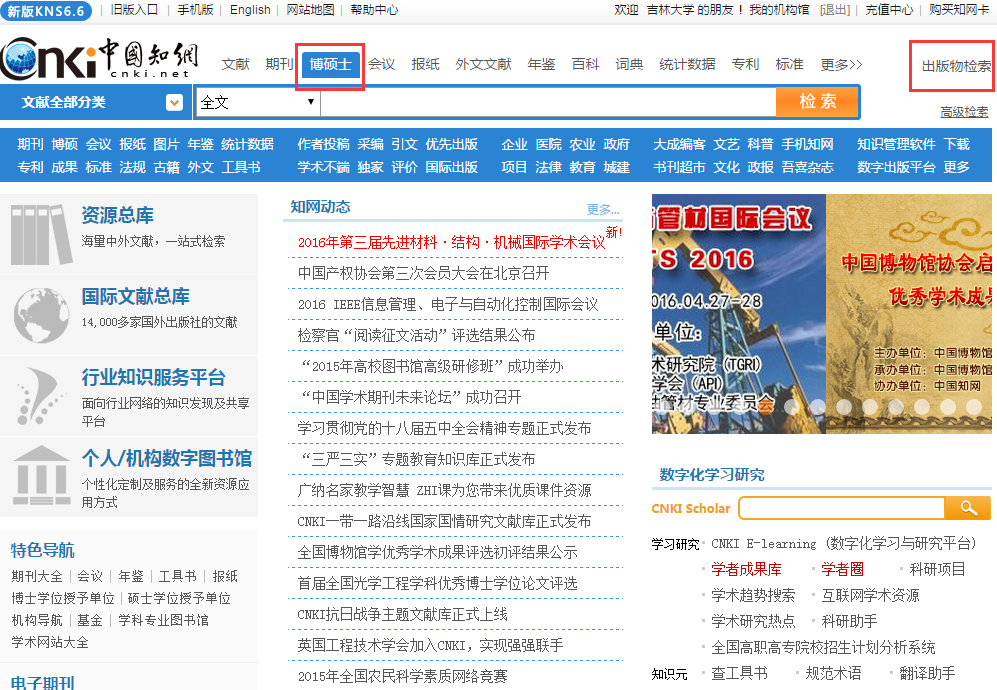 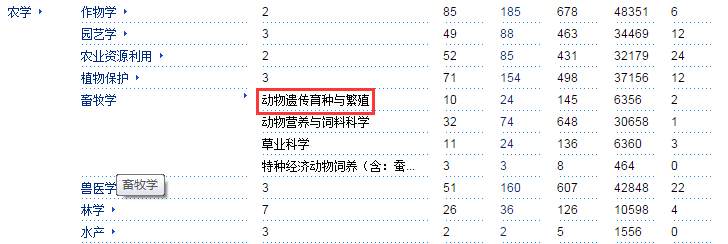 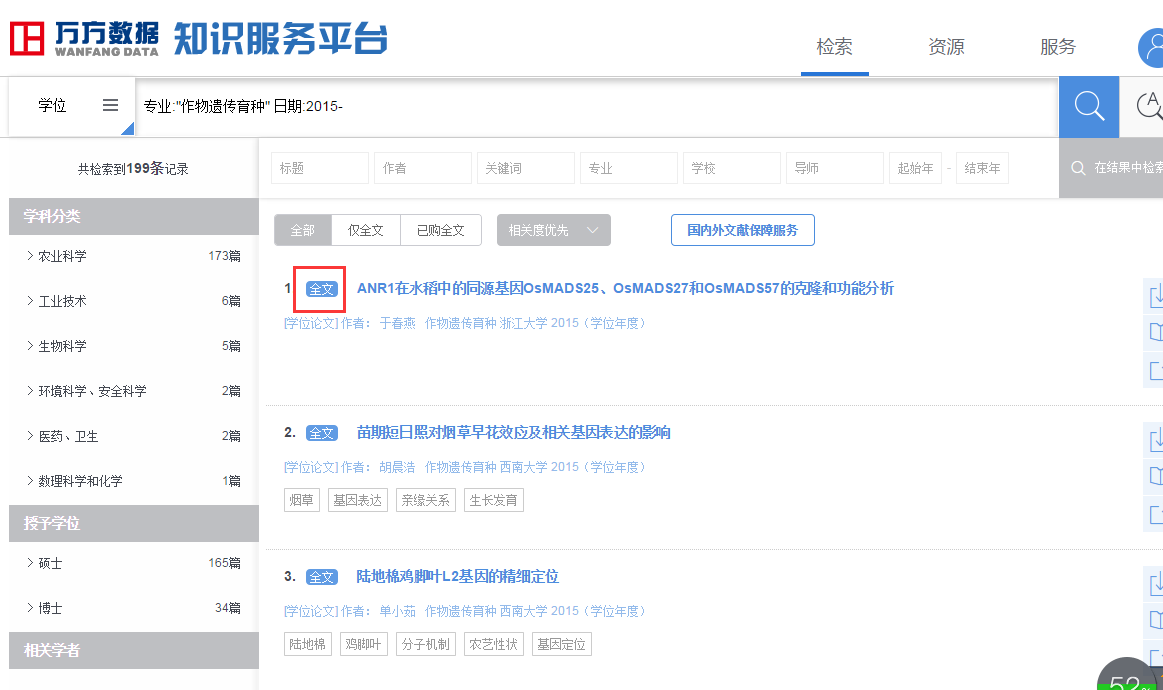 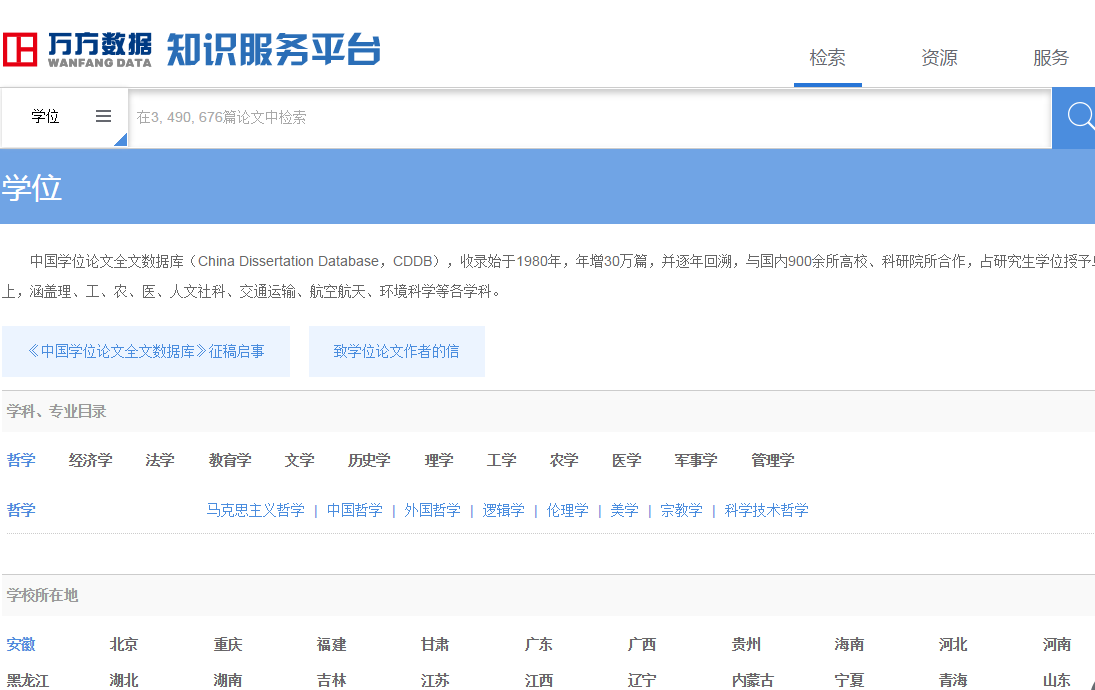 EG2查找作物遗传育种专业2015至今发表的硕博士论文？(专业)（万方）
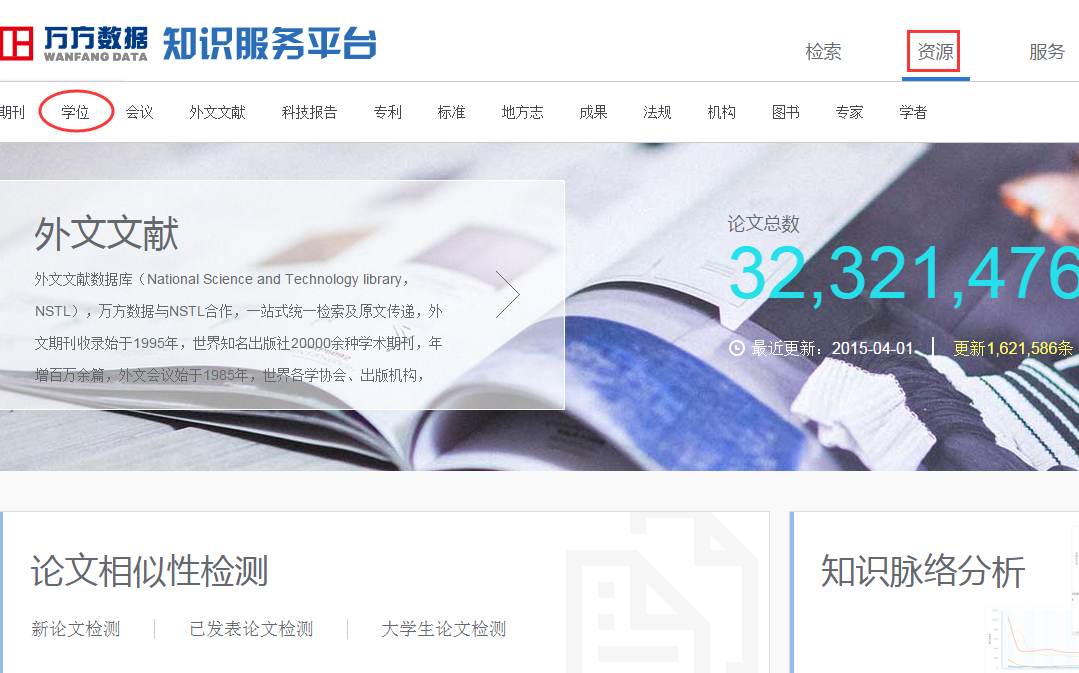 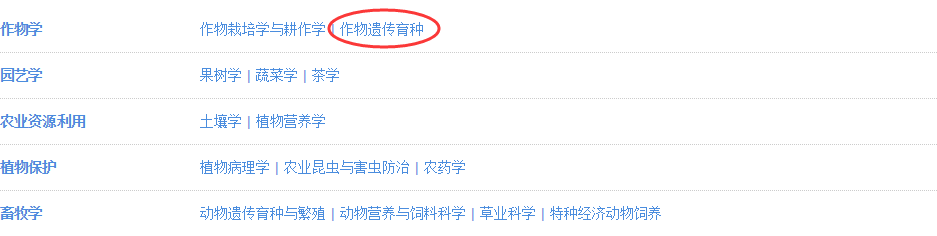 EG3 通过主题途径查找2010年以来有关物流金融方面国内外的博硕士论文？（主题）
国内的：CNKI 、万方等

     数据库：中国知网博硕士 论文全文库
     检索条件： 年 between (2010,至今) 并且 主题=物流金融 (精确匹配)

国外的：ProQuest博硕士论文数据库等 

     数据库:proQuest学位论文检索平台

    检索条件：ti:(？) or abs:(？) and year:(2010-2016)
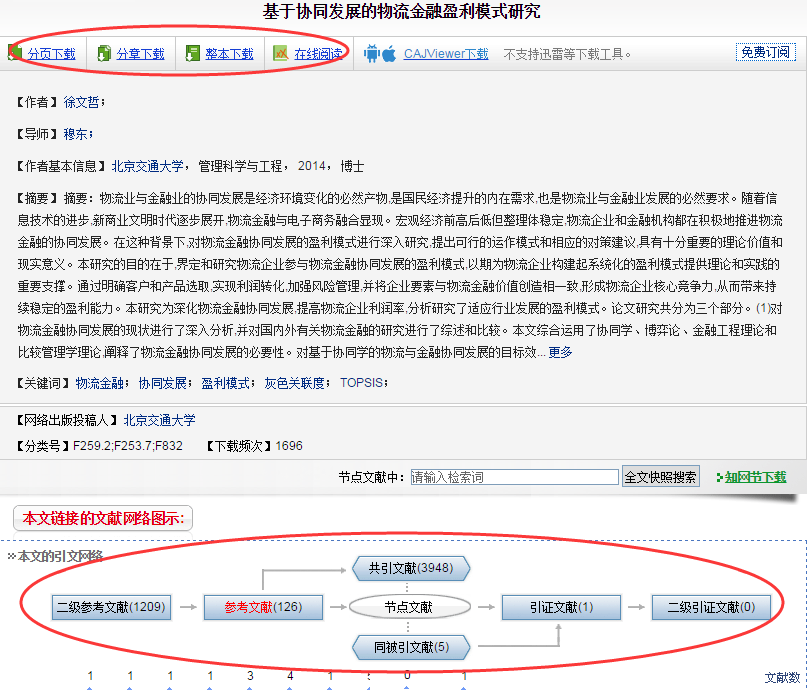 EG3 通过主题途径查找2010年以来有关物流金融方面国内外的博硕士论文？（主题）
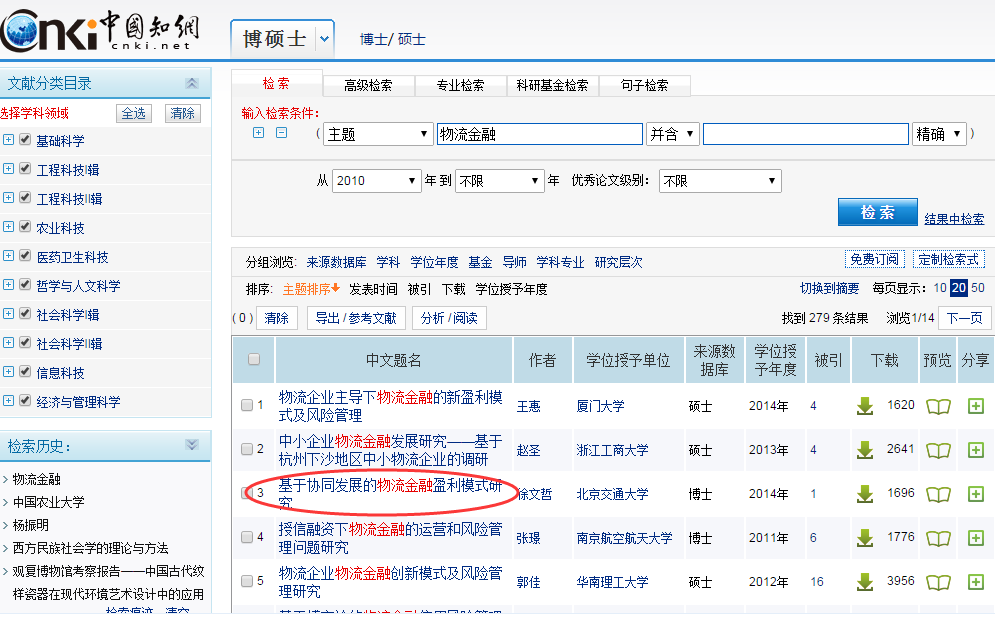 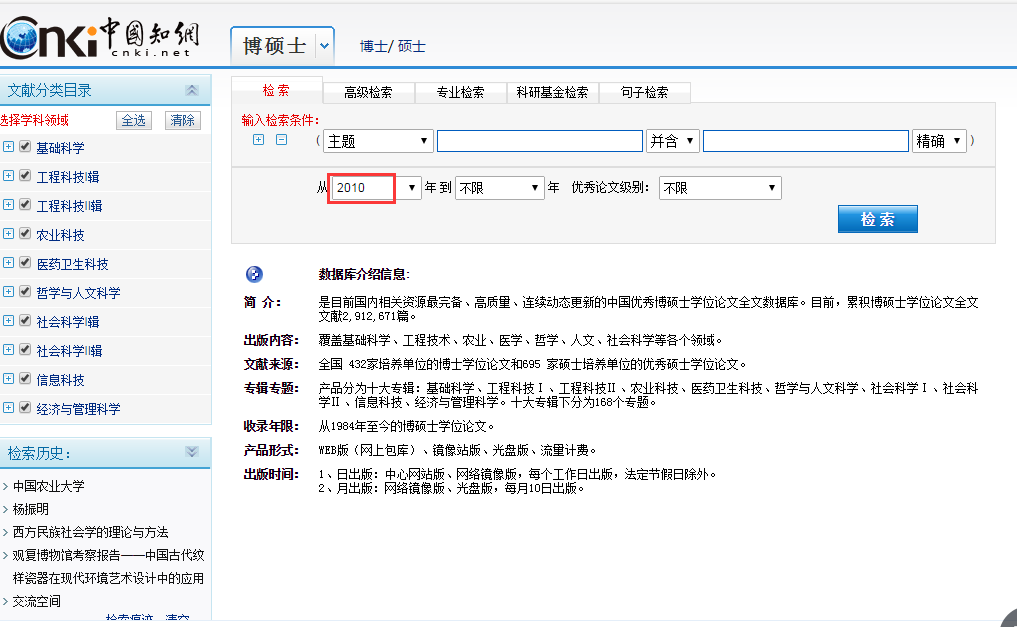 物流金融
EG3 通过主题途径查找2010年以来有关物流金融方面国内外的博硕士论文？（主题）
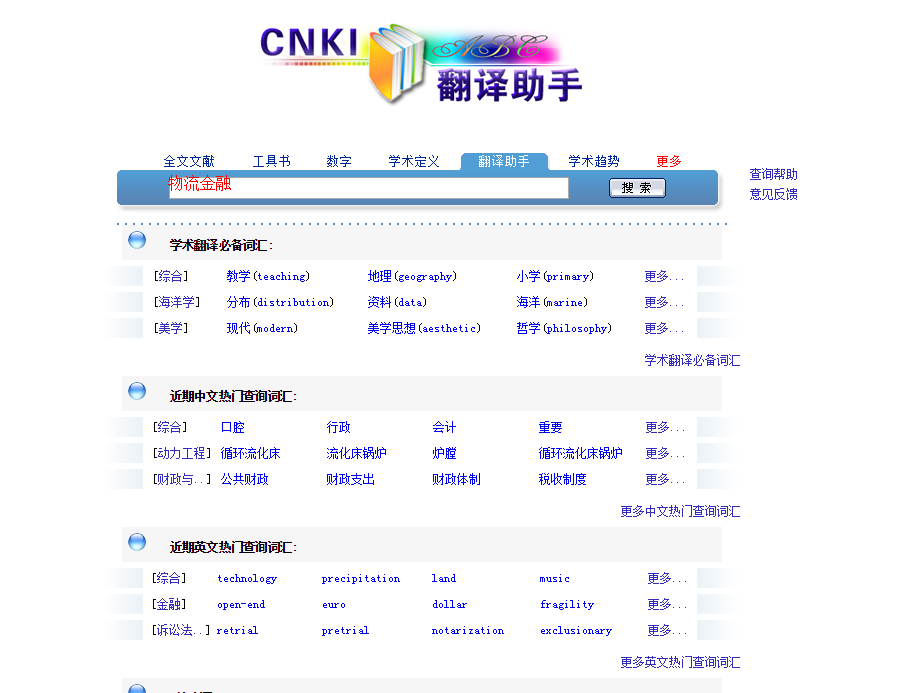 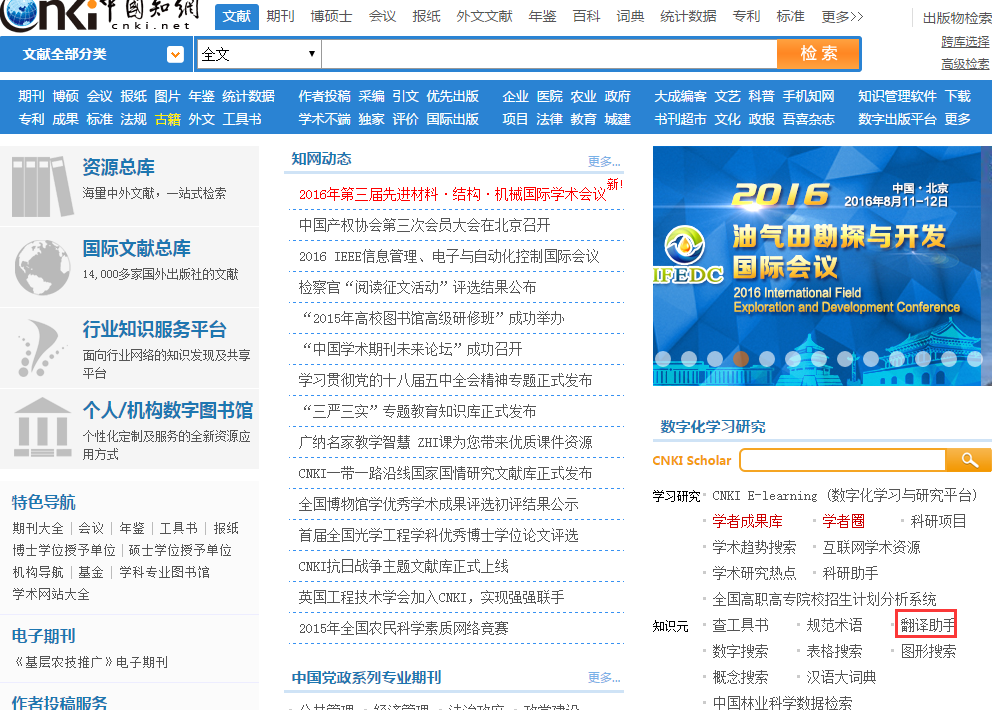 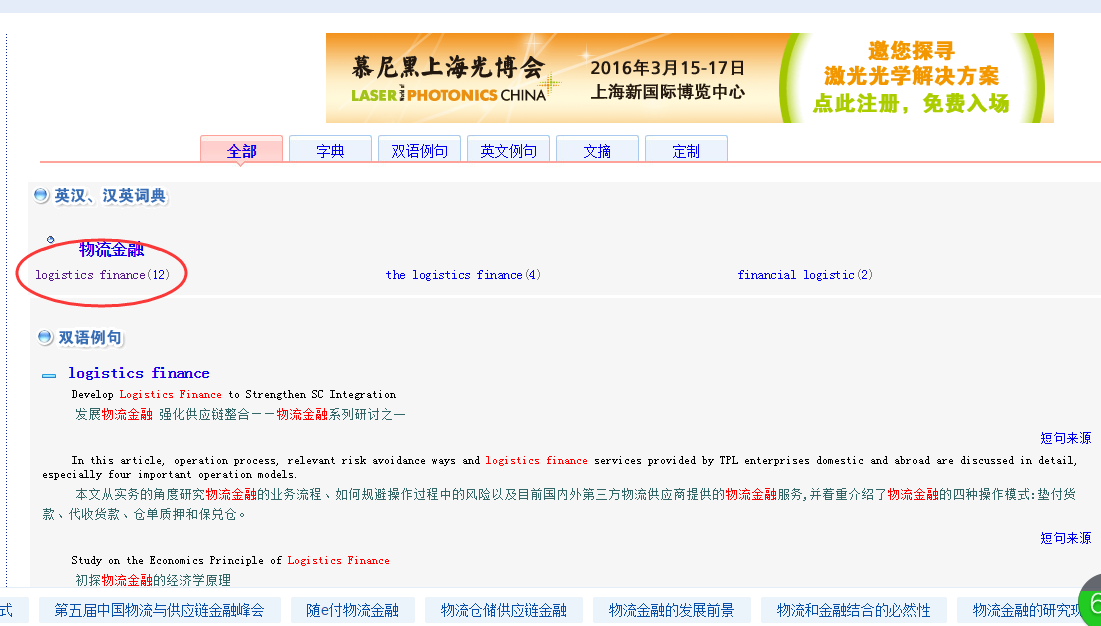 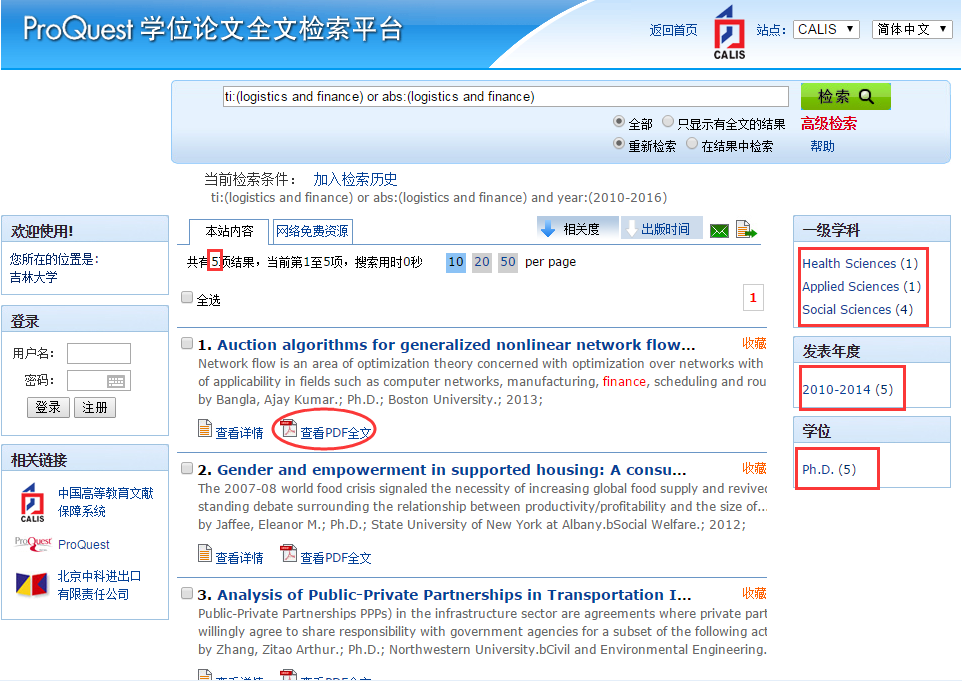 EG3 通过主题途径查找2010年以来有关物流金融方面国内外的博硕士论文？（主题）
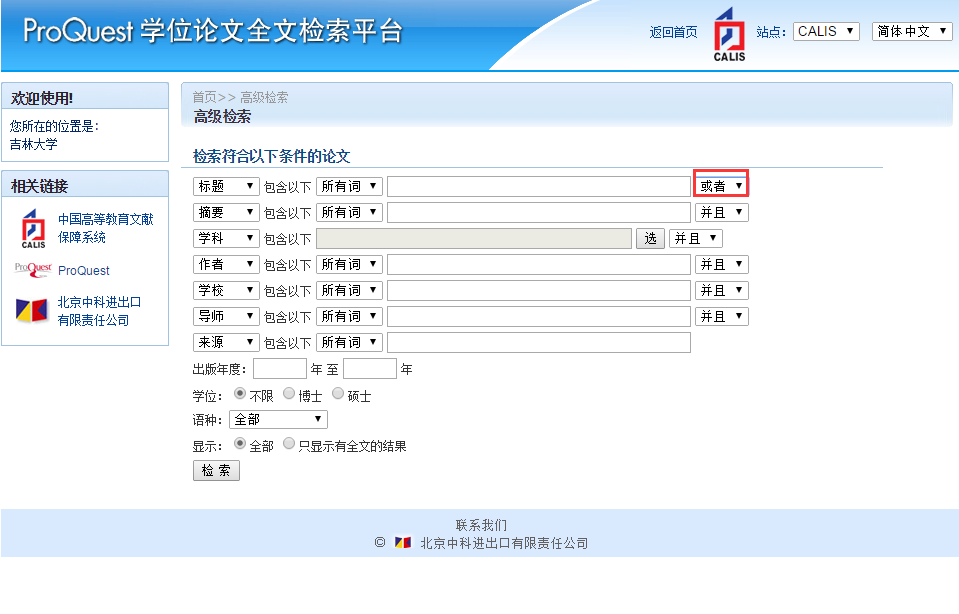 logistics finance
logistics finance
2010
2016
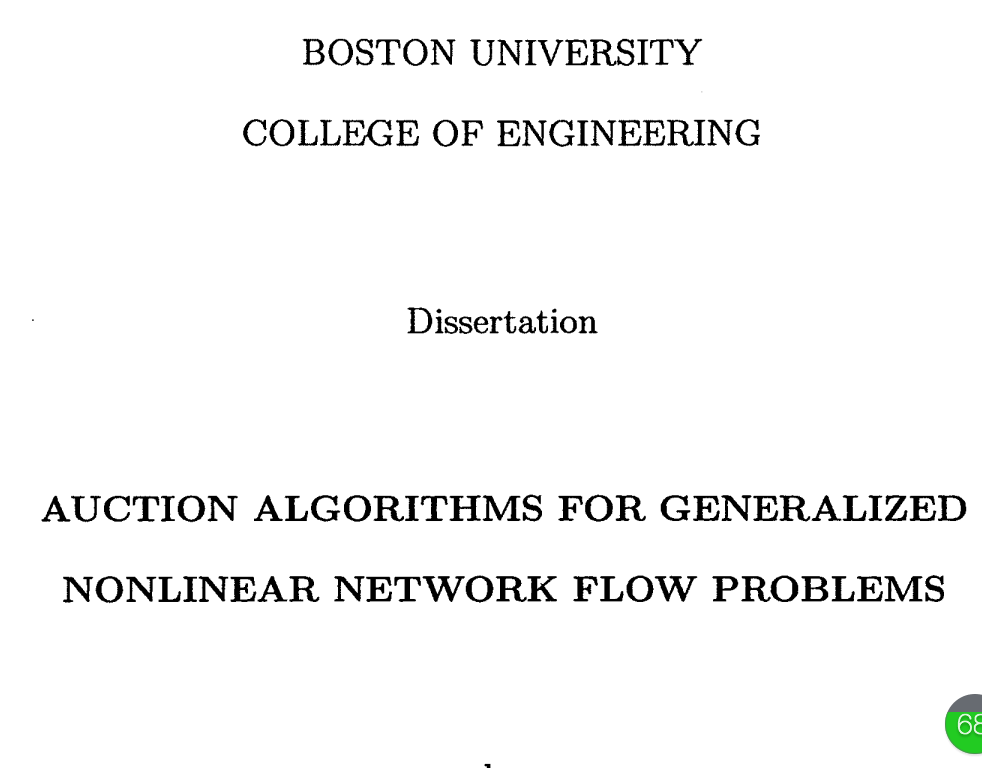 EG4 螺旋形压电复合材料的制备和性能研究.天津大学 张亚倩（题名）（知网万方均找不到原文的情况）
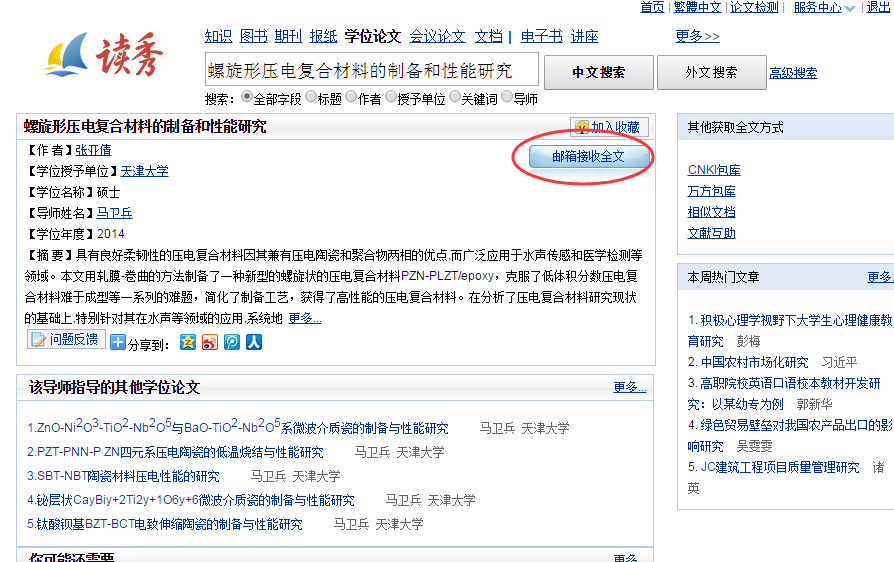 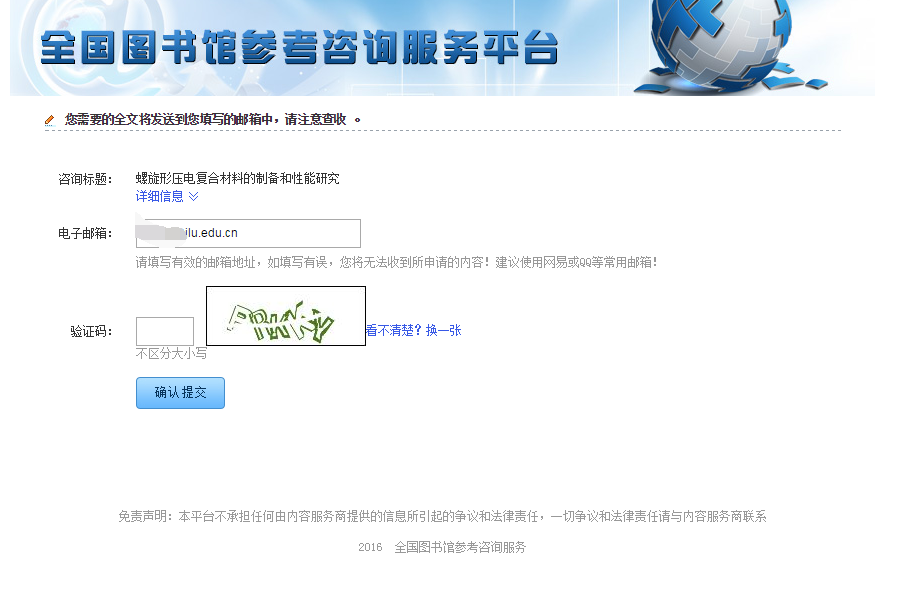 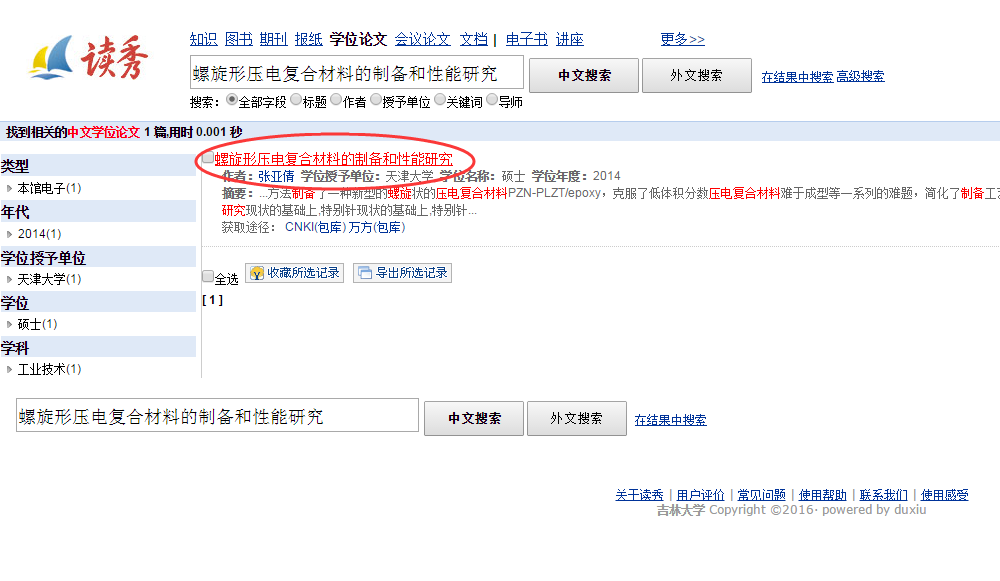 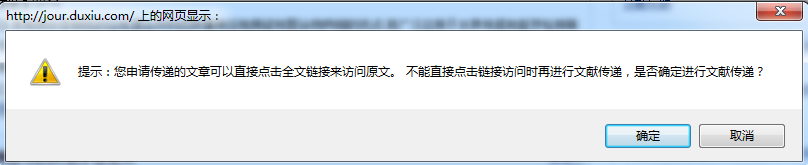 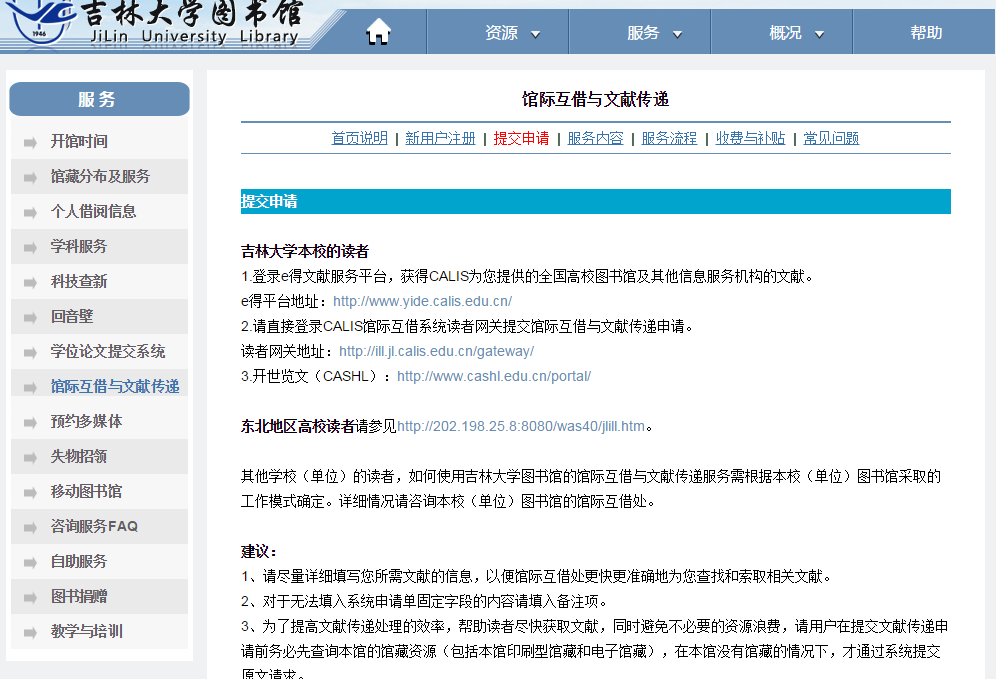 EG4 螺旋形压电复合材料的制备和性能研究.天津大学 张亚倩（题名）（知网万方均找不到原文）
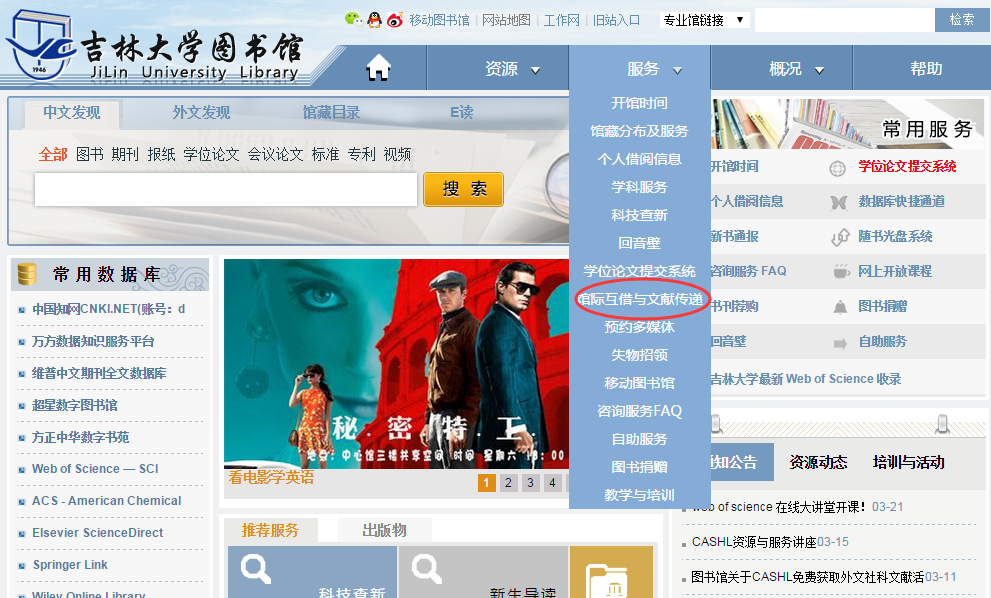 三 本校学位论文提交方法与注意事项
    

          3.1 提交网址

          3.2 提交流程

          3.3 注意事项
3.1 提交网址    http://202.198.25.8/PaperLogin.action
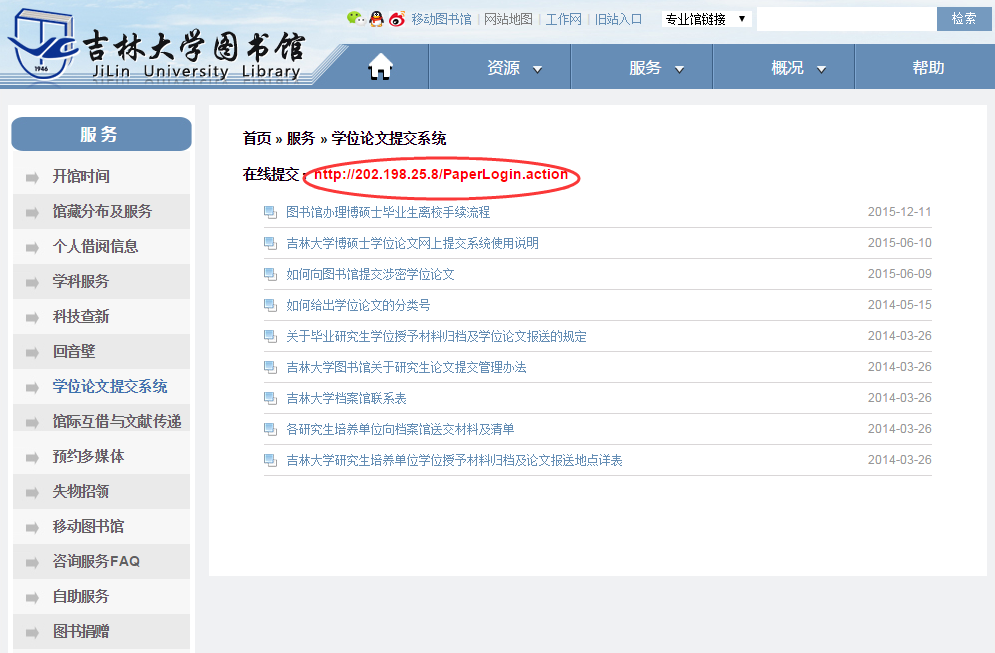 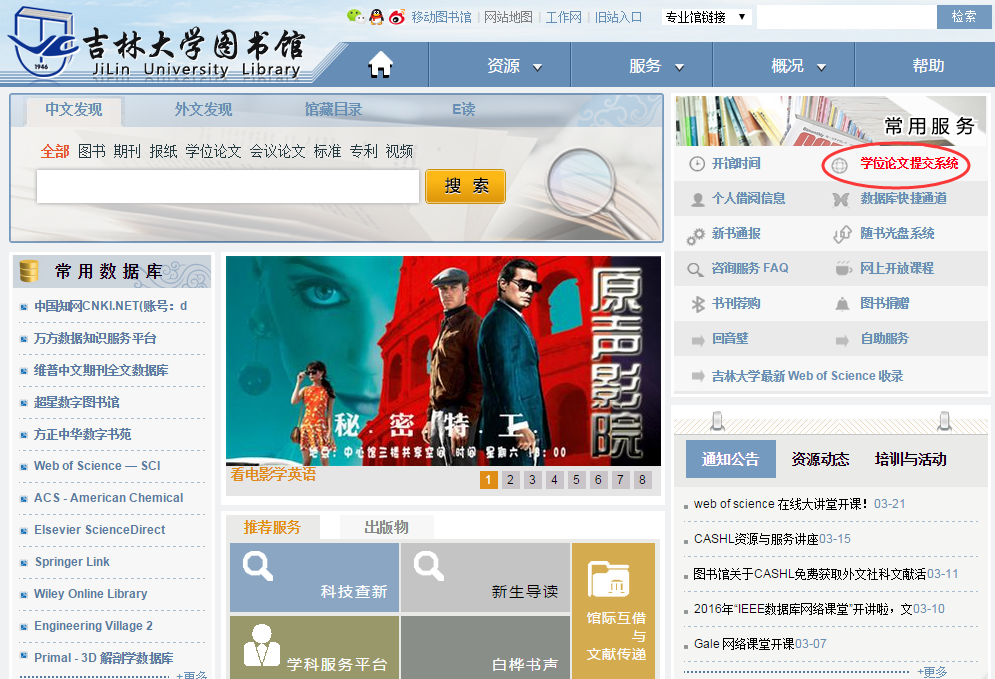 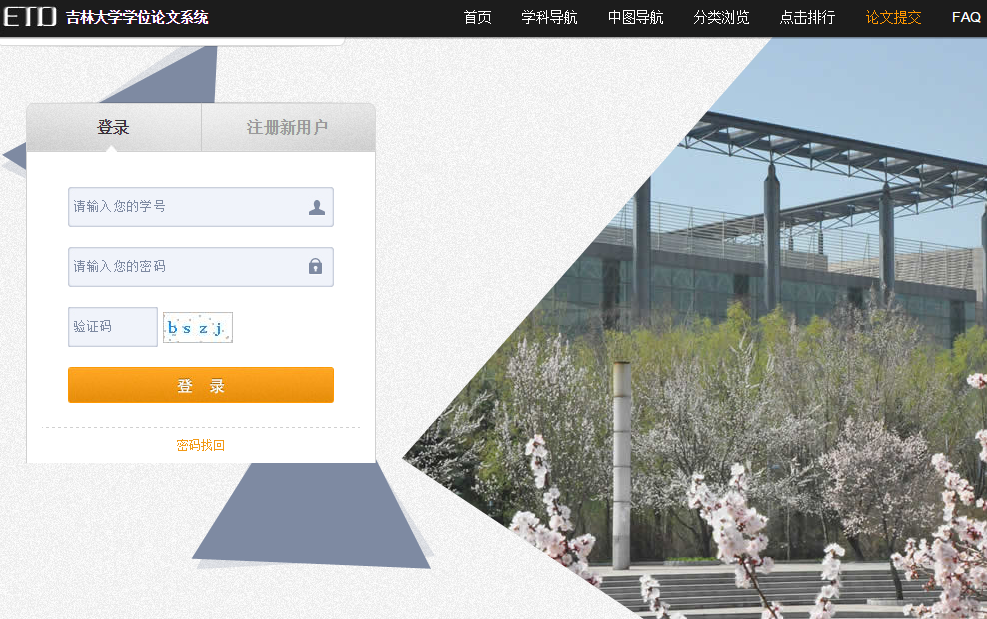 3.2 提交流程
论文审校合格，调取“论文回执单”，办理离校手续。
调取论文回执单
修改论文
查看状态，修改论文不合格部分。
提交论文
根据学号、密码登录，提交论文。
注   册
根据学号，注册新用户。
3.2 提交流程--注册（1/4）
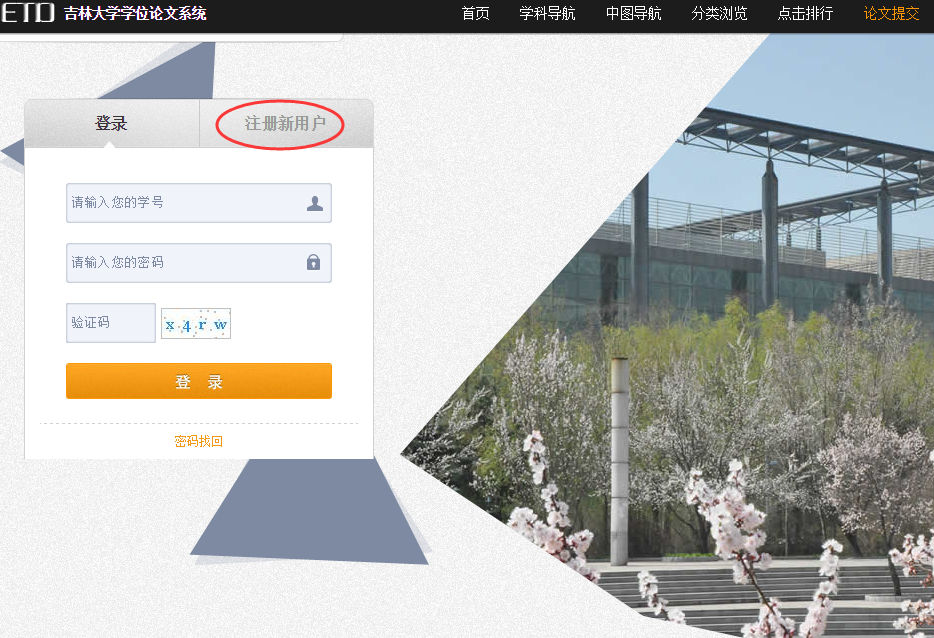 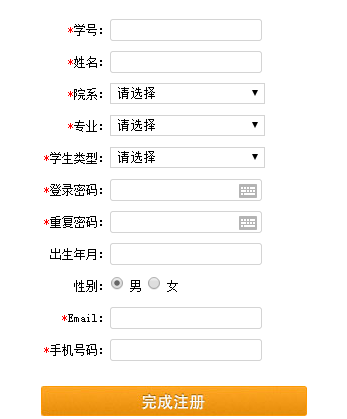 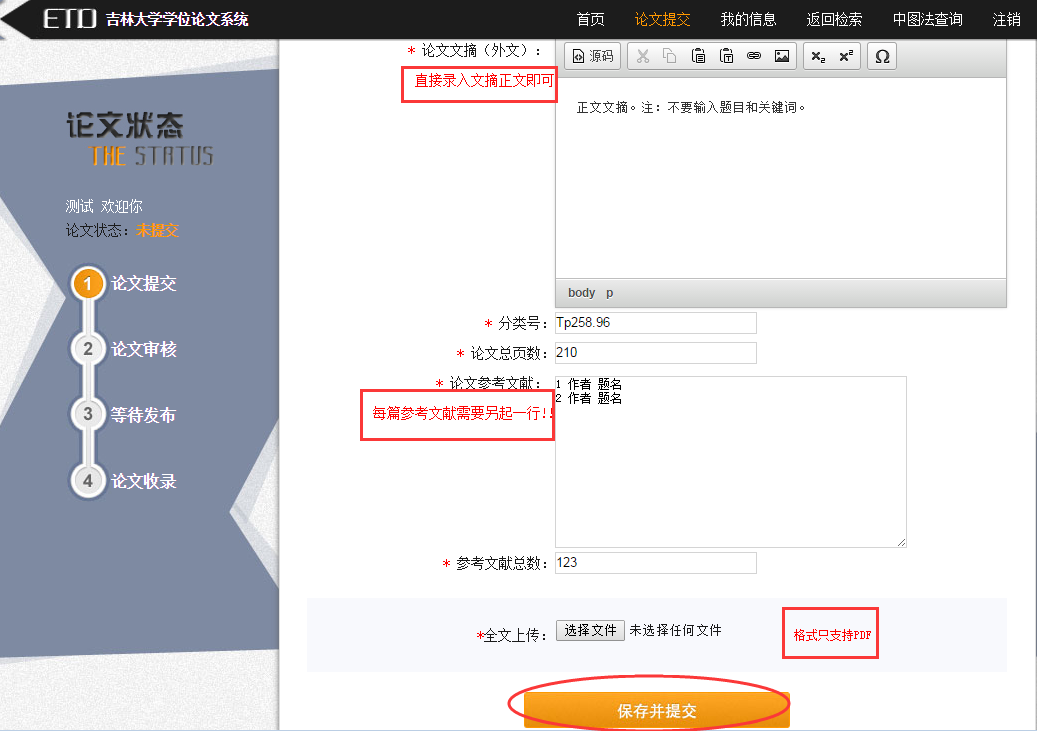 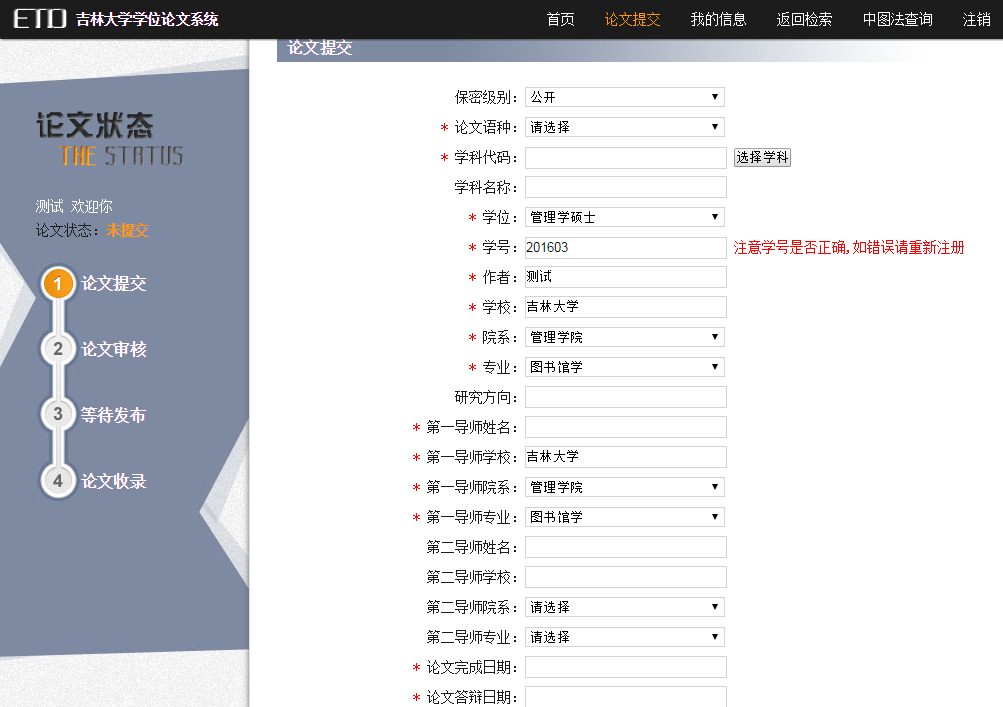 3.2 提交流程--提交论文（2/4）
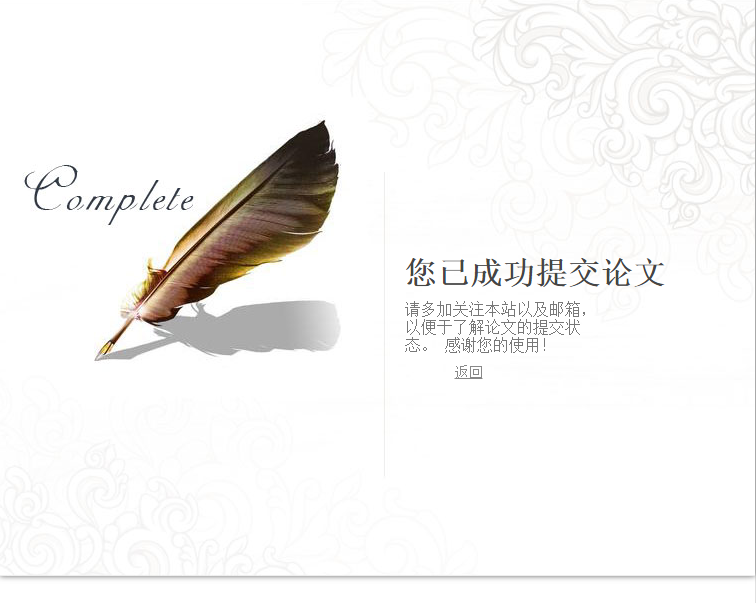 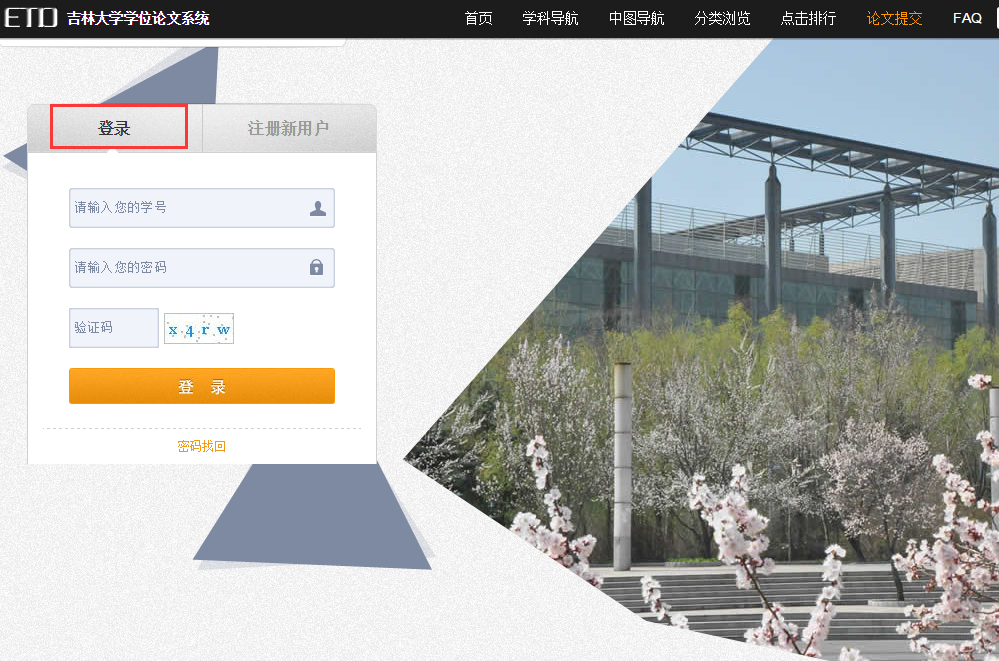 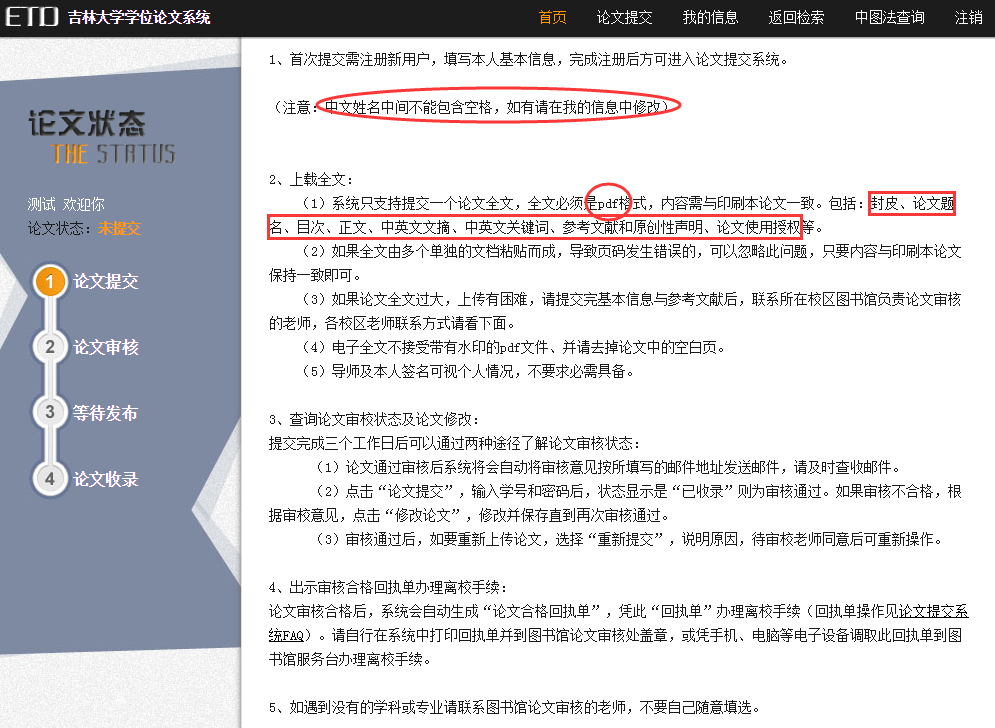 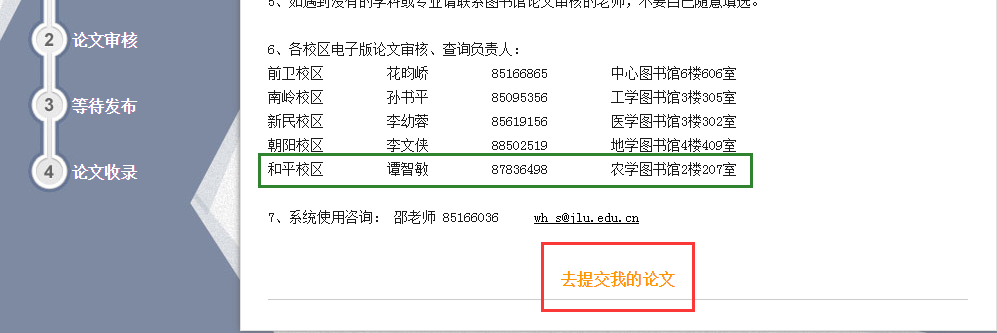 3.3 提交流程--修改论文（3/4）
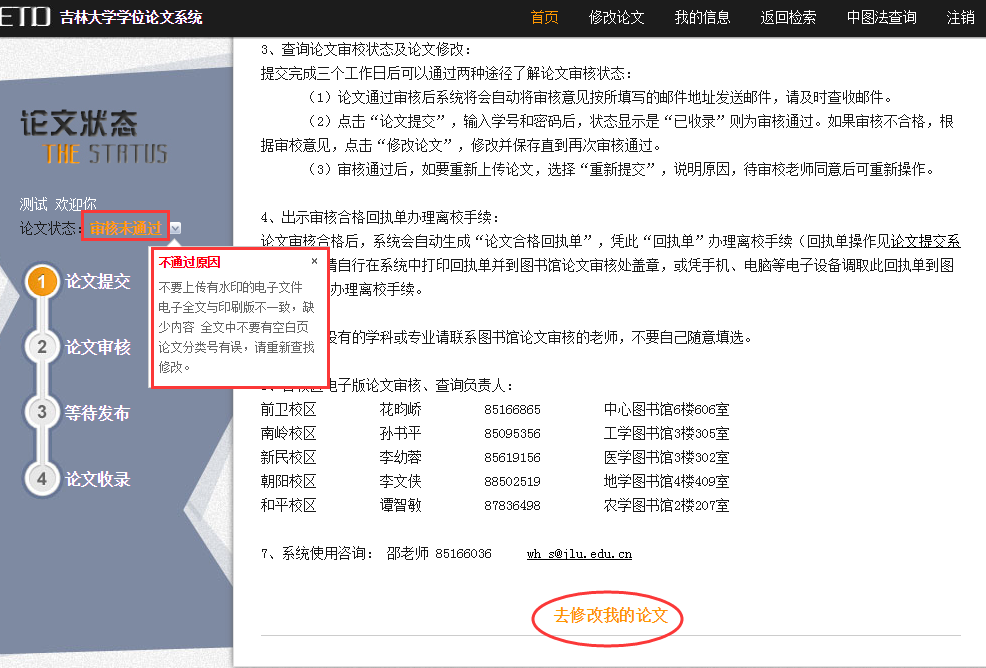 3.4提交流程--调取论文回执单（4/4）
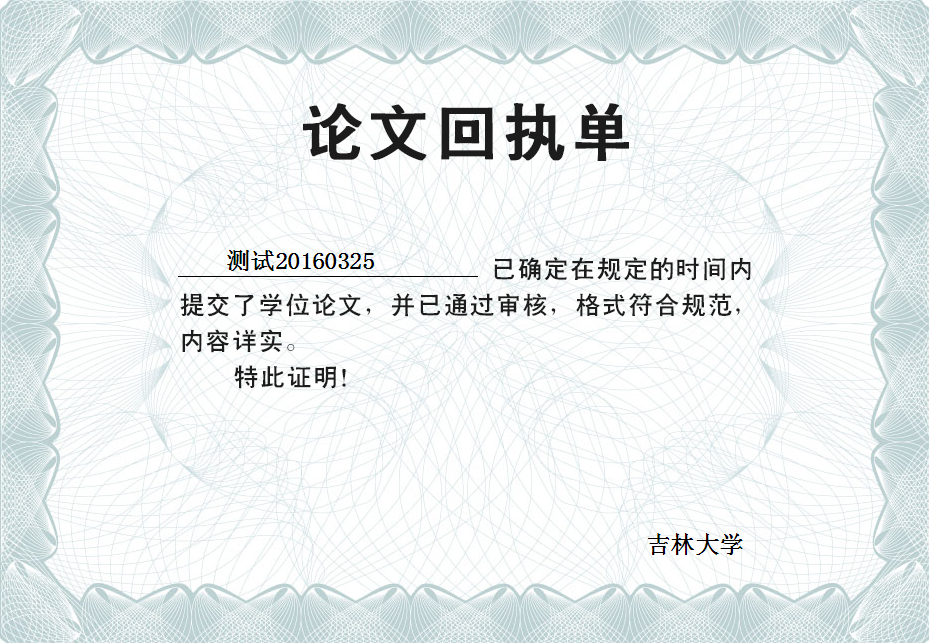 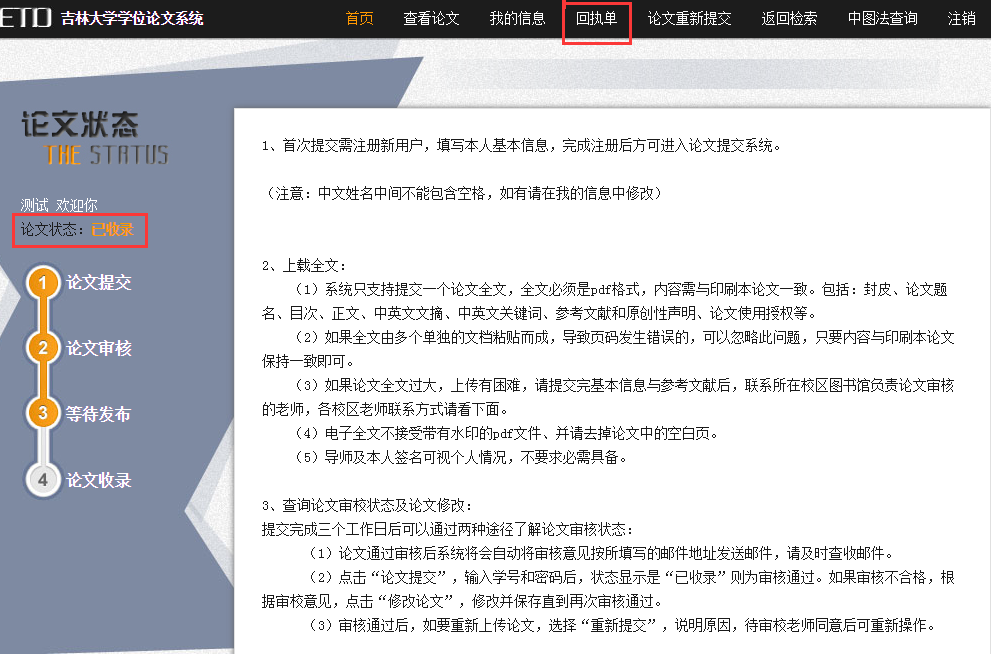 3.3 注意事项(1/2)
注册时学号  键盘半角。    

学生姓名  不应该有空格,如有请在我的信息处修改。


学科选择不上，设置：工具--兼容性视图设置
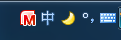 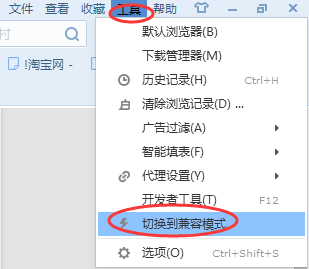 3.3 注意事项(2/2)
摘要  不要带题目和关键词

全文：
          1  PDF 格式
          2 包括封皮、论文题名、目次、正文、中英文文摘、中英  文关键词、参考文献和原创性声明、论文使用授权等，与印刷版保持一致。
         3 不能传修订格式论文，转换成PDF不带水印，去掉全文的背景色。
        4原文中的空白页一定要去掉 。

参考文献 每篇需要另起一行
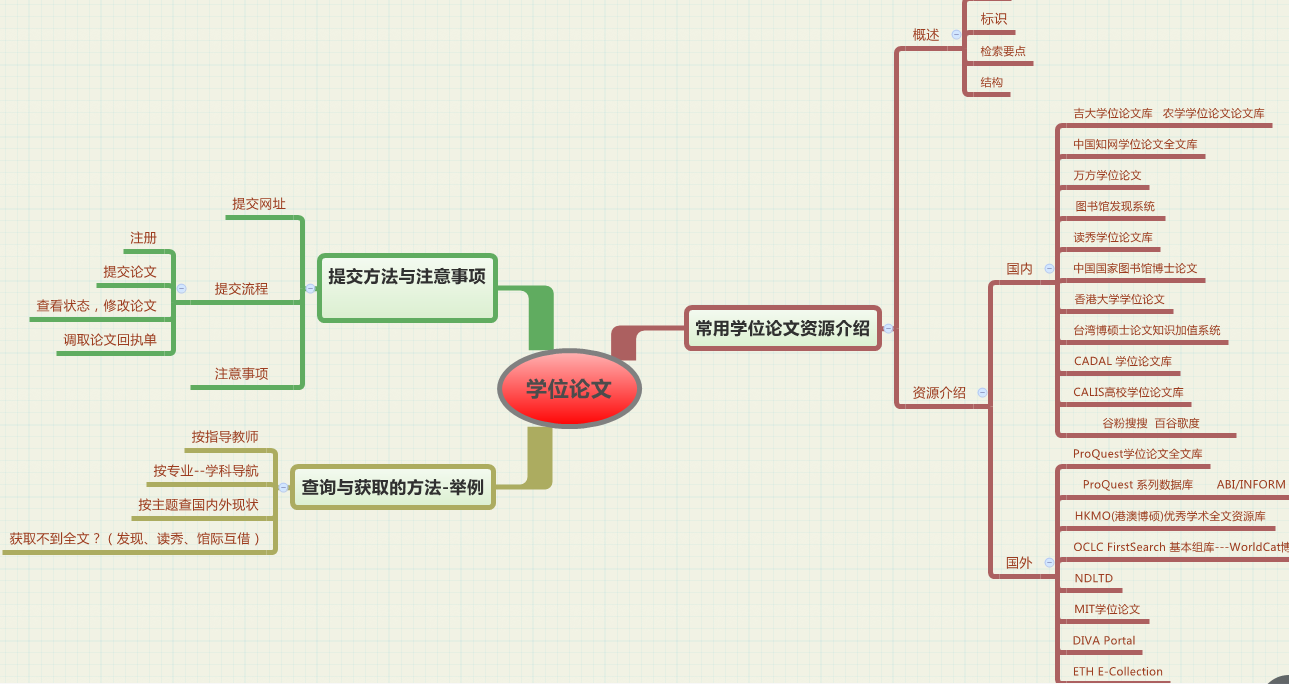 小  结
参考文献
1.郑燕华.国内外硕博士学位论文的查询与获取.上海交通大学图书馆,2013.10

2.陈继红.国外学位论文检索.吉林大学，2013.11

3.张艳英.国内外学位论文的查询与获取.

4.邵文辉.学位论文提交注意事项.
思   考
1.学位论文的标识?

2.列举检索学位论文的网站？

3.毕业论文提交一般流程？

4.毕业生提交学位论文全文是什么格式的？

5.吉林农业大学的预防兽医学推荐导师？（三位）
感谢聆听！